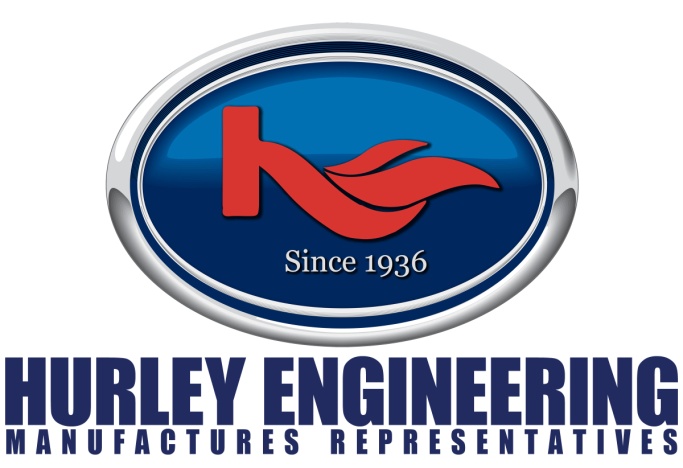 Lift Station Service
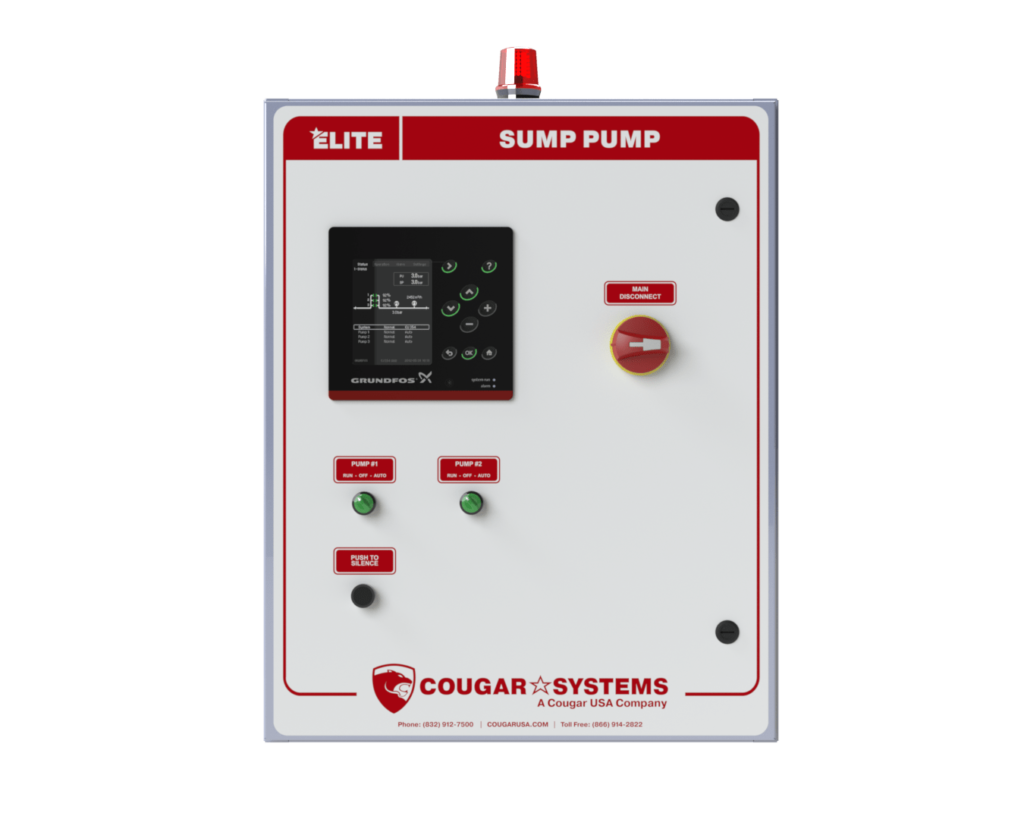 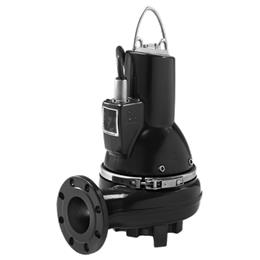 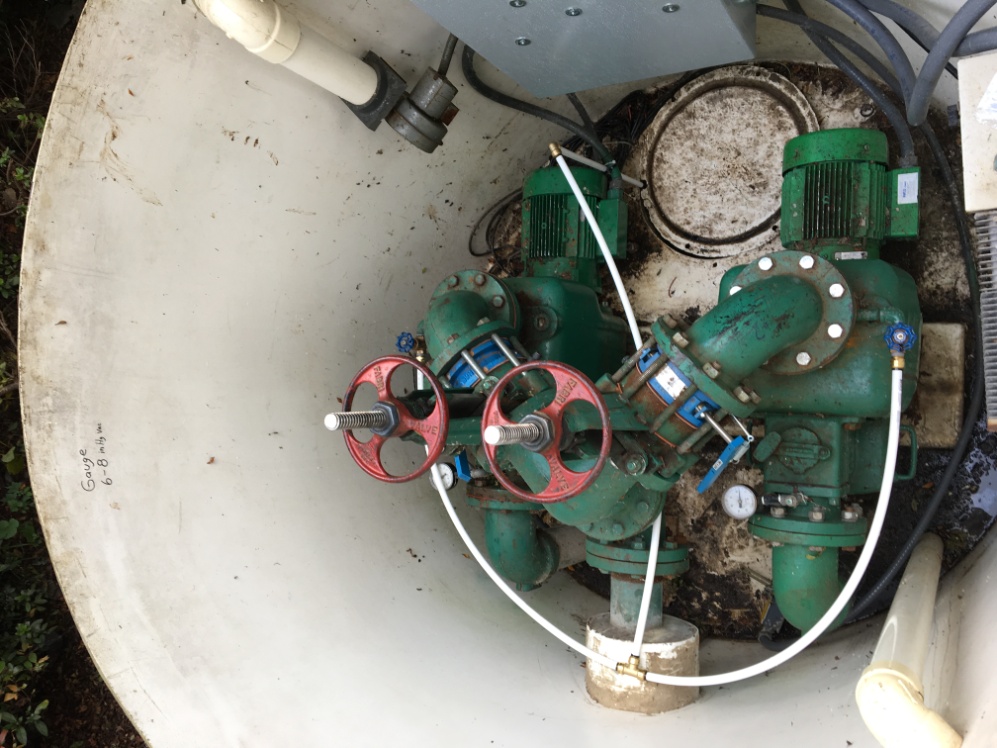 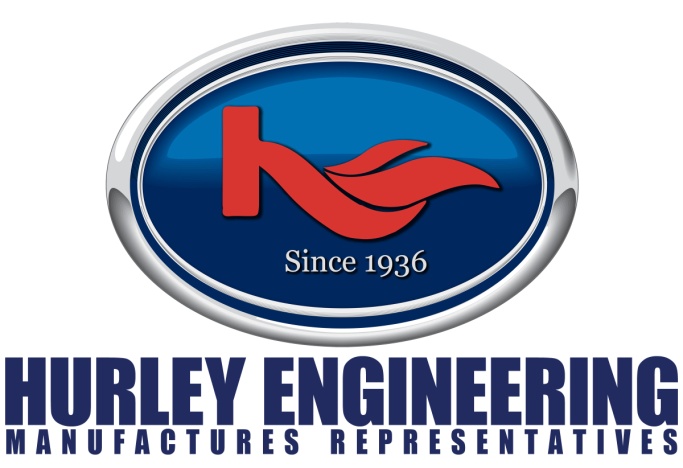 Above ground Vacuum Lift
Station
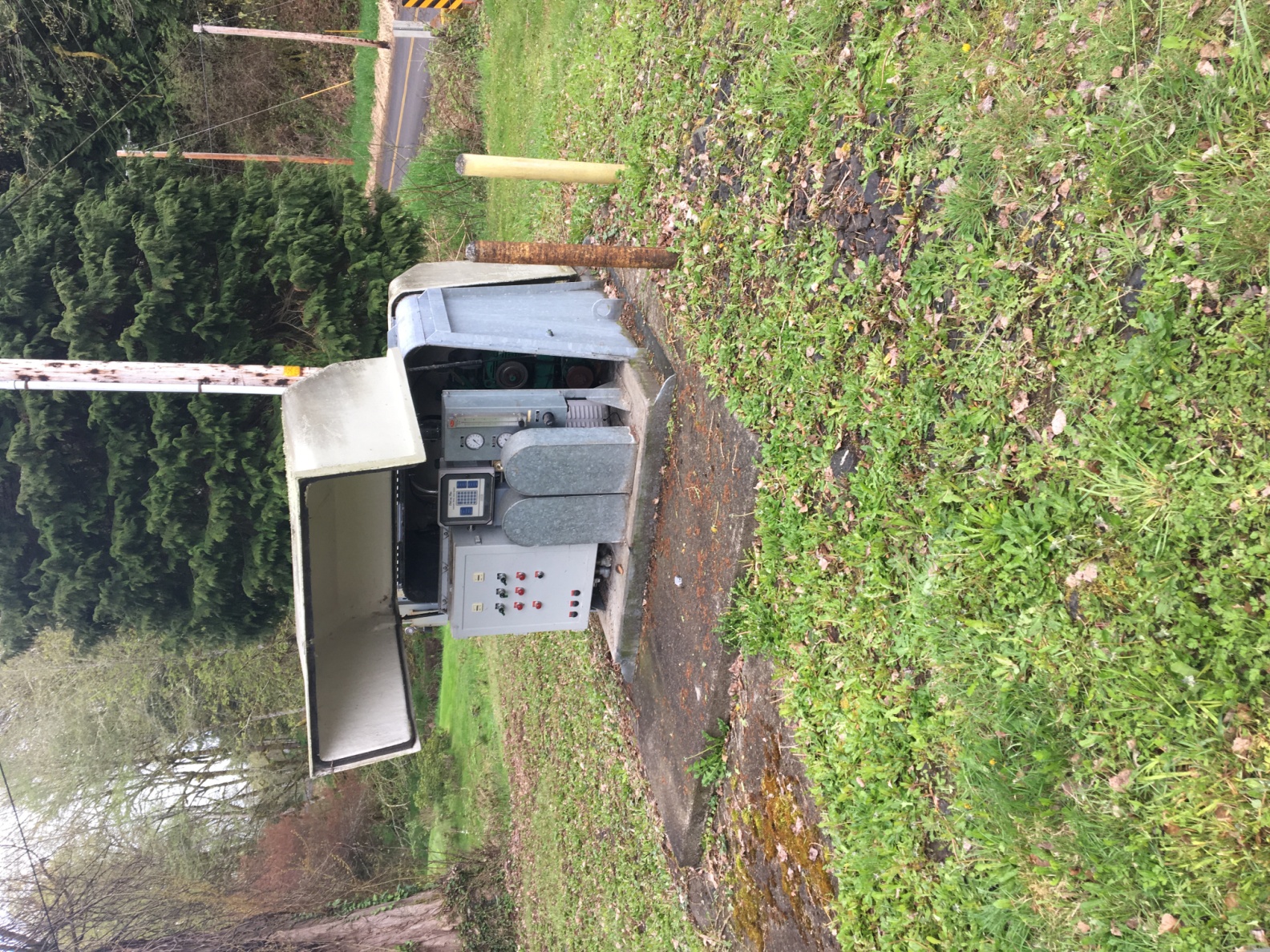 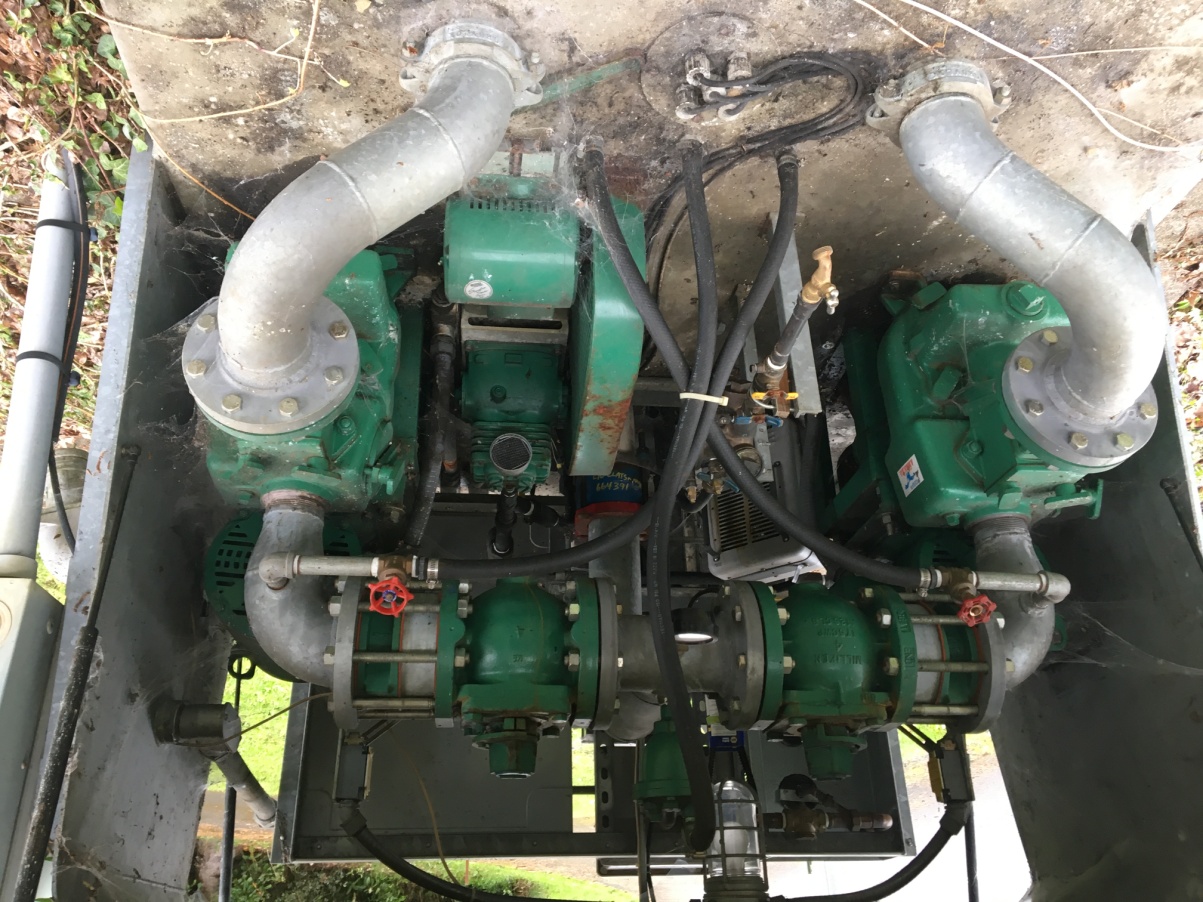 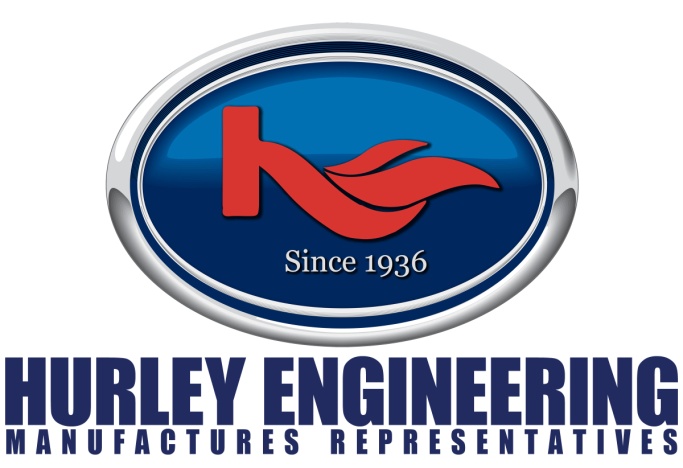 Column pumps
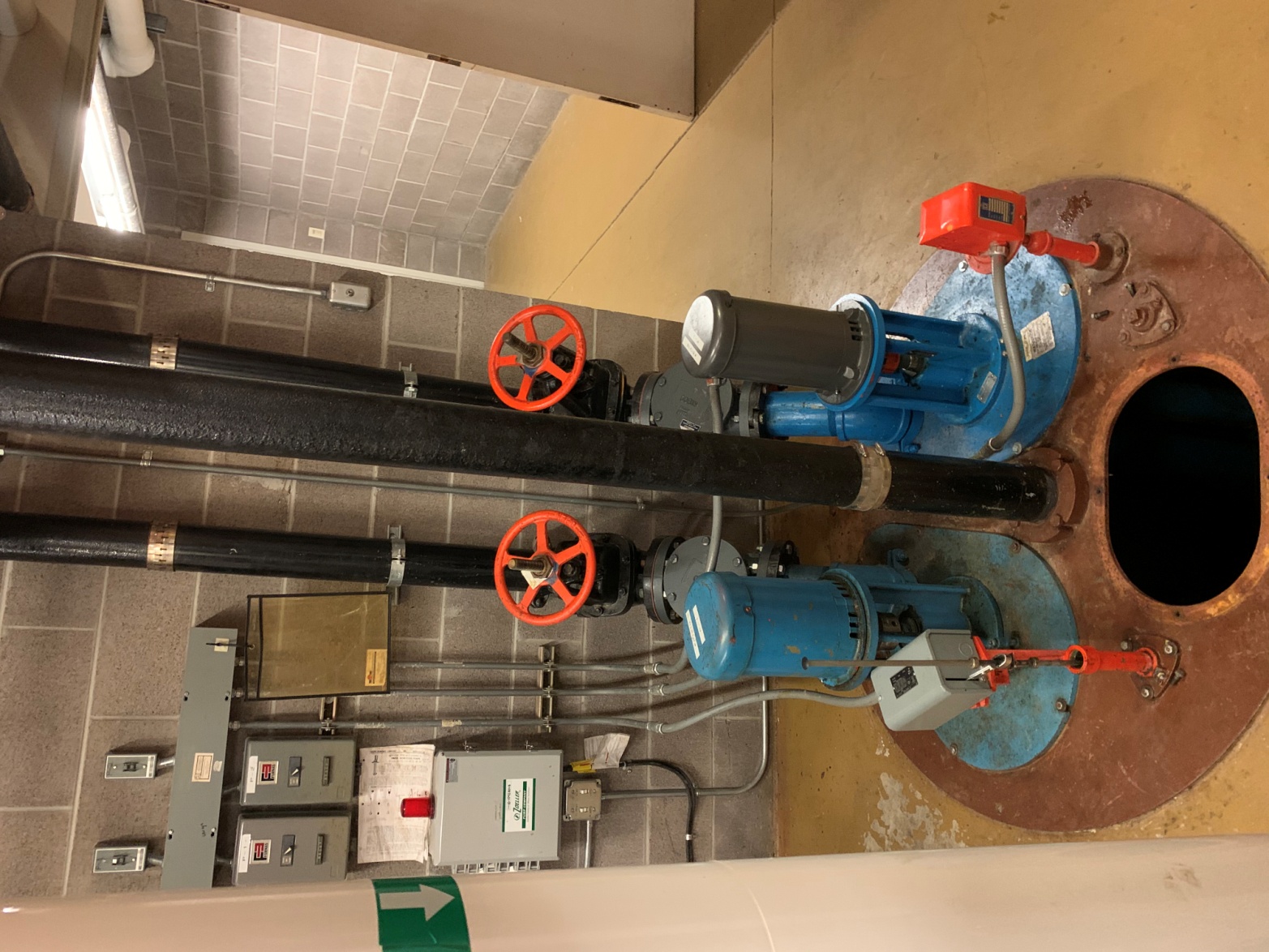 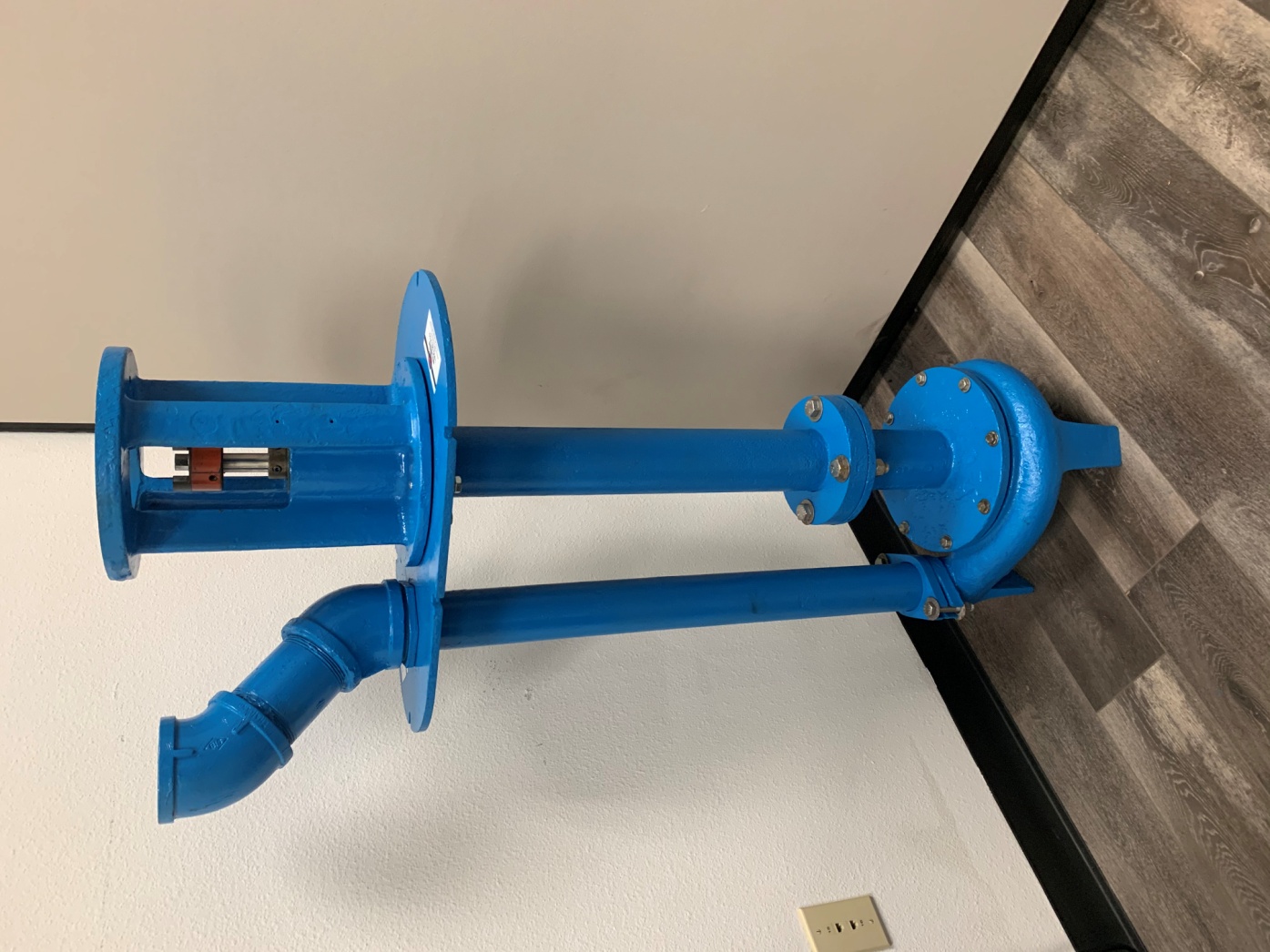 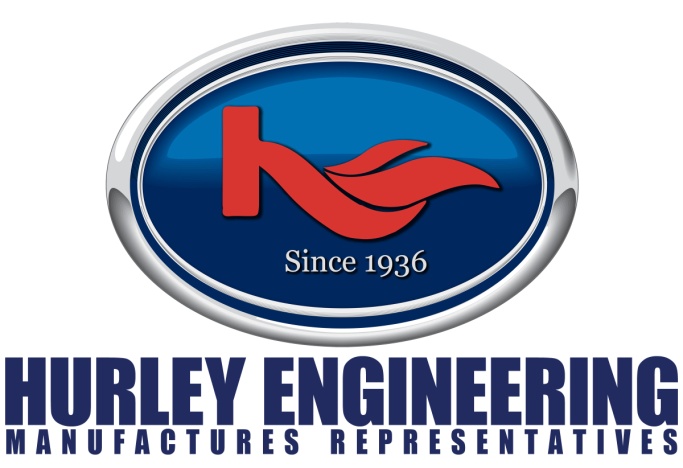 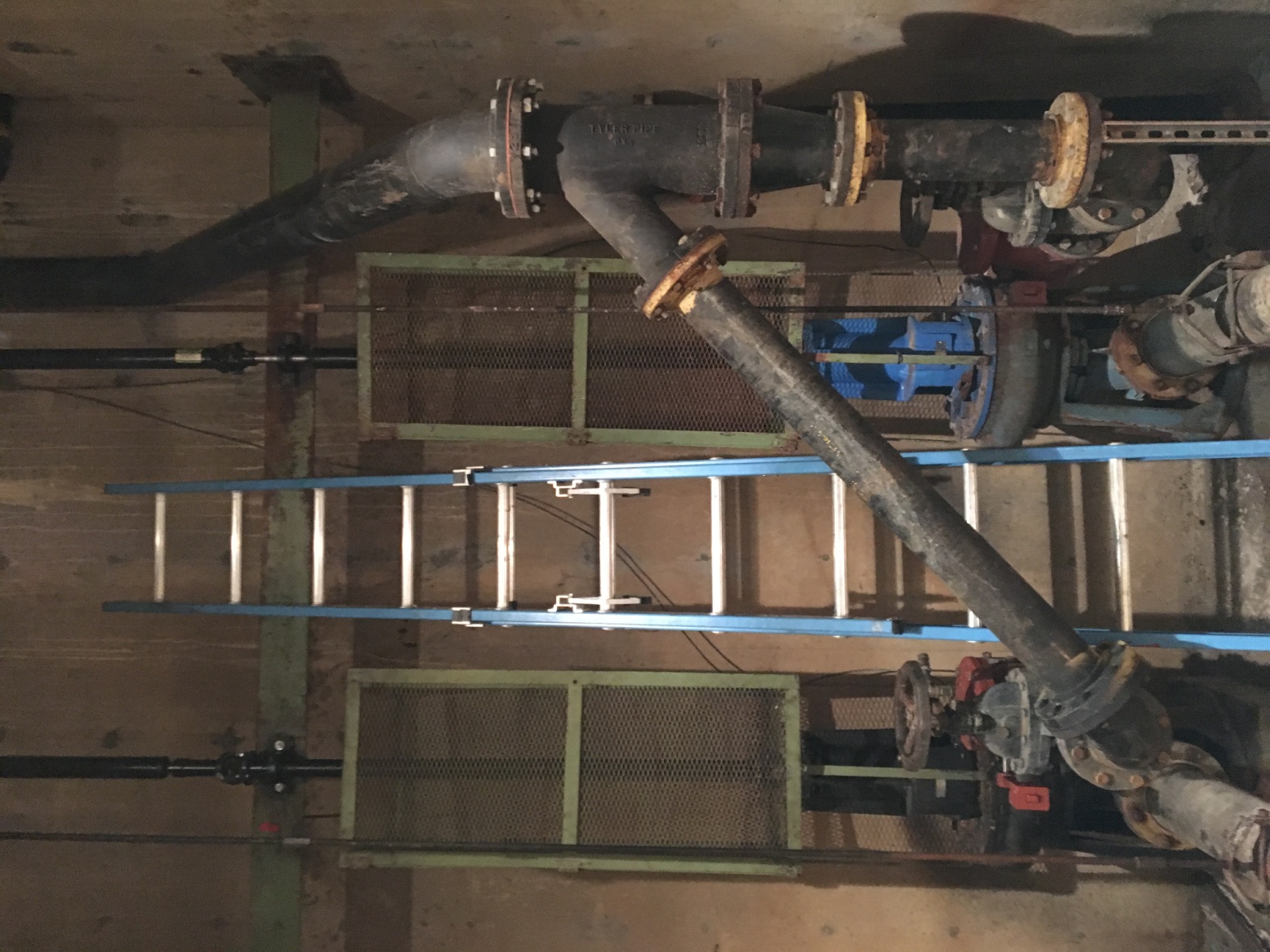 Dry well pumps
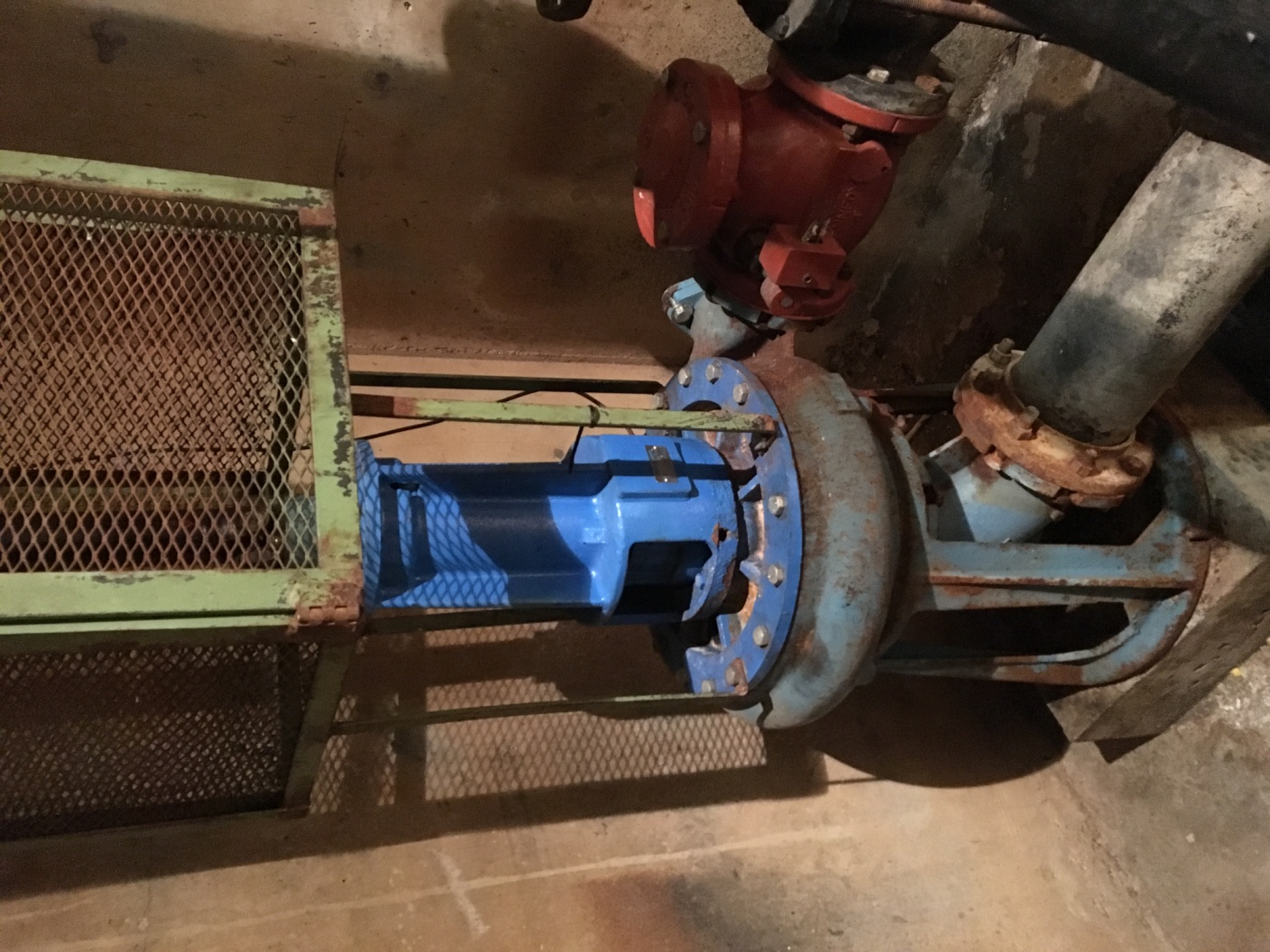 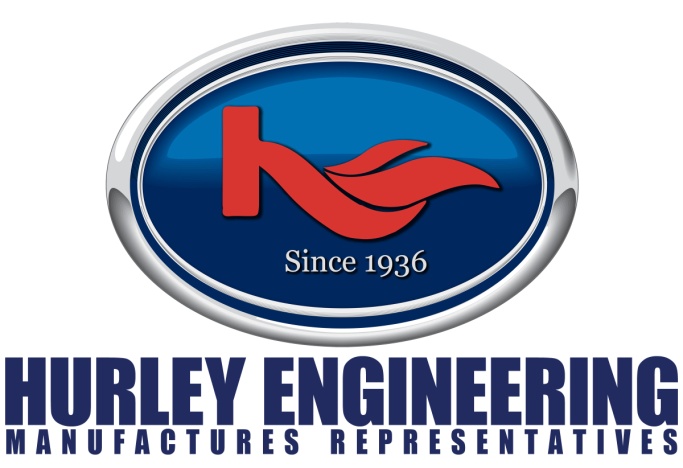 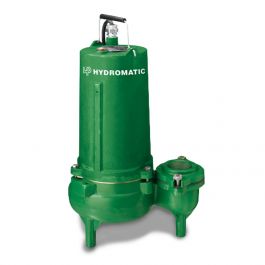 Submersible pumps
Wet Well
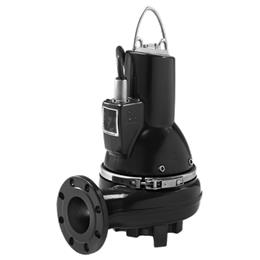 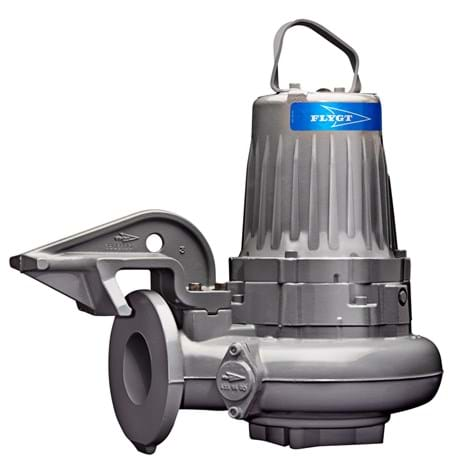 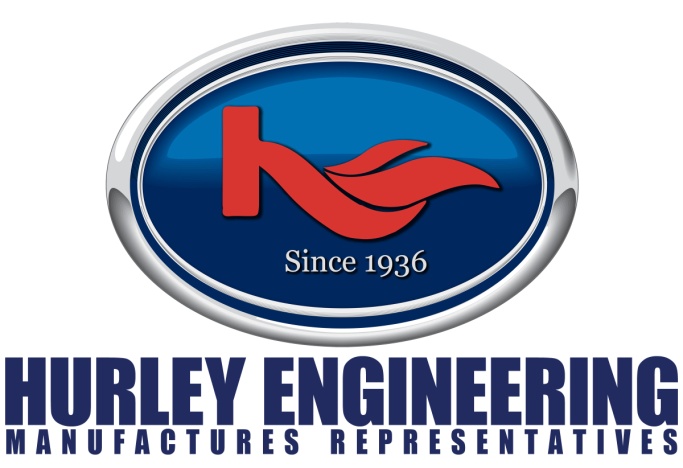 Types of submersible pumps


Non clog  		Vortex			Grinders
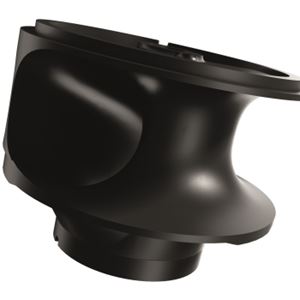 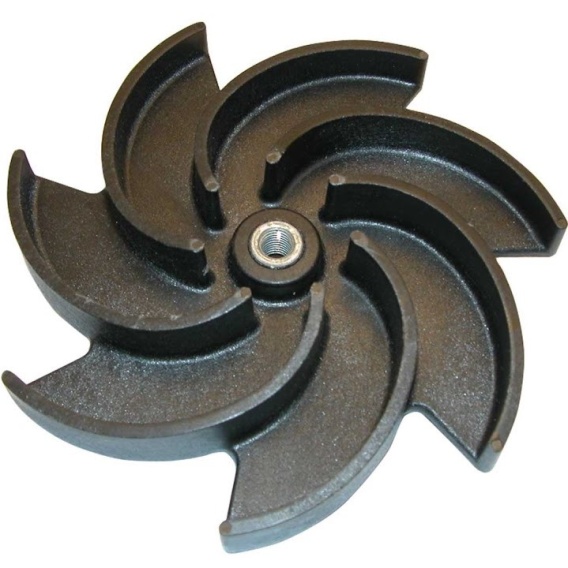 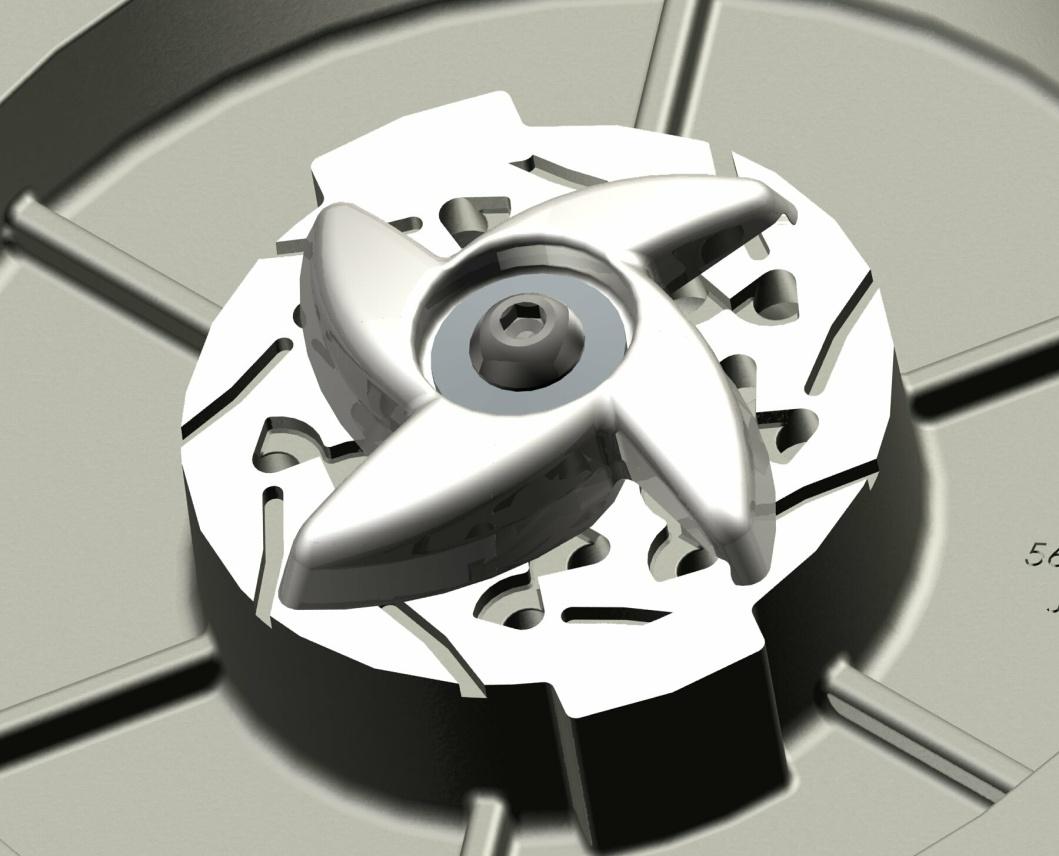 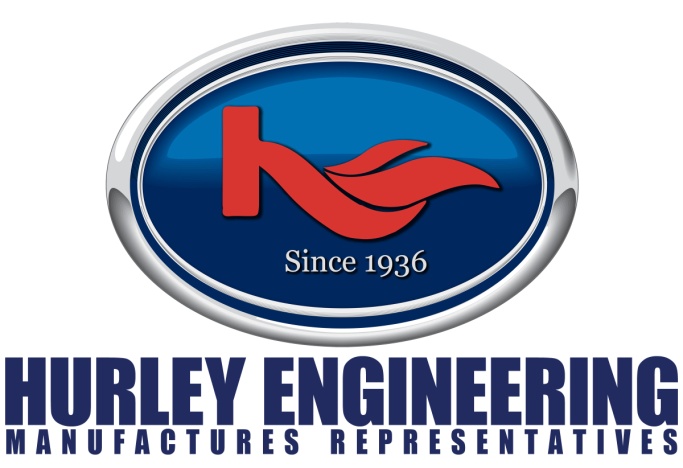 Main usages for submersible pumps
Waste water and storm water
Rail system 			         Hard piped
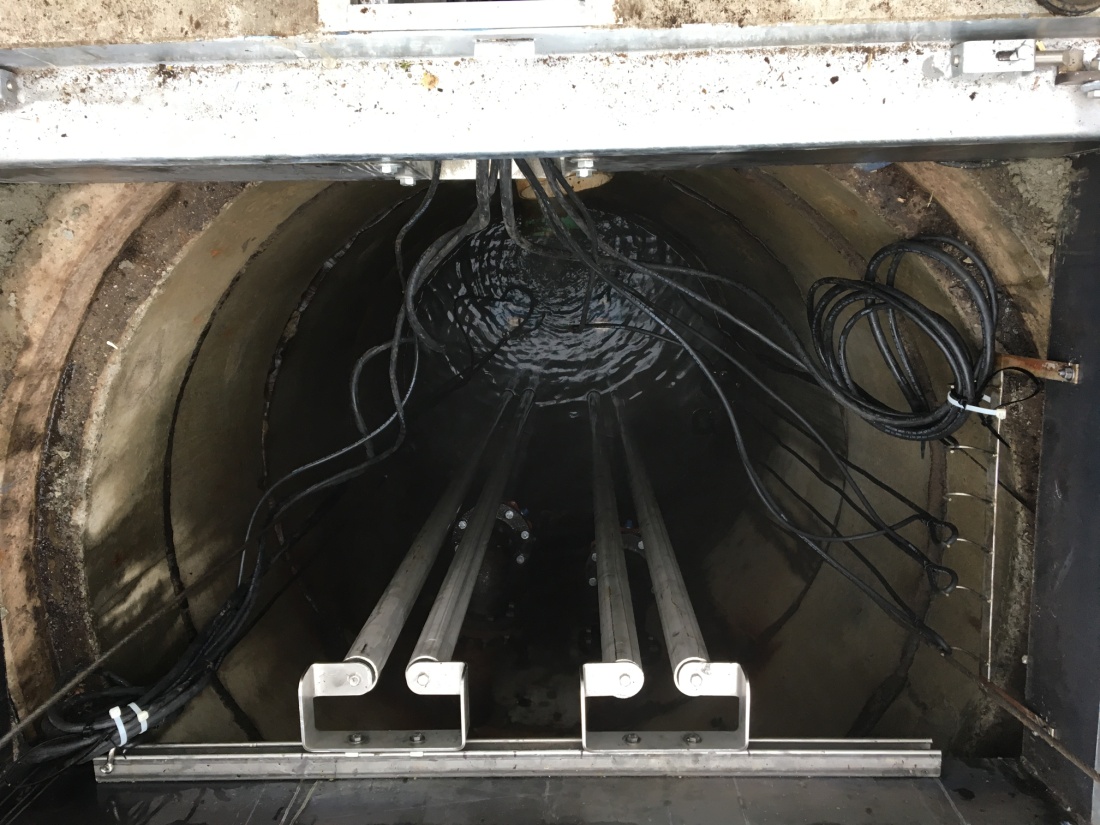 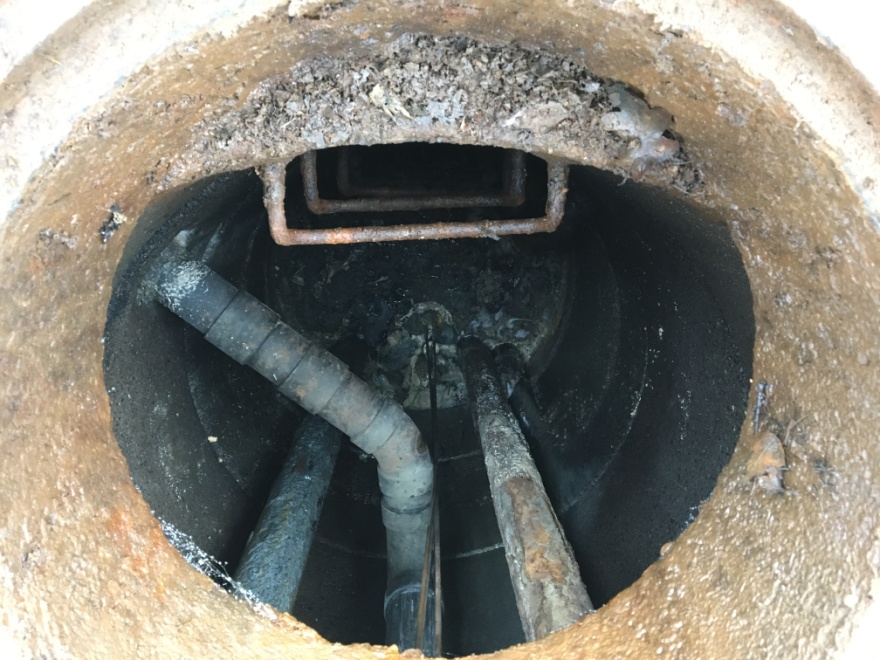 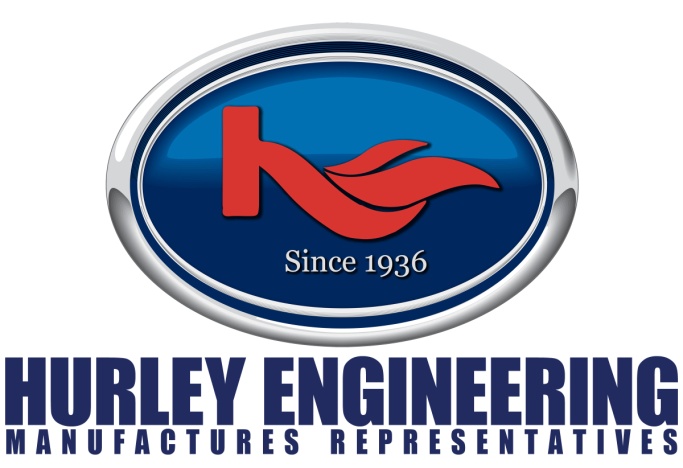 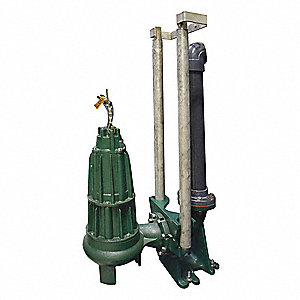 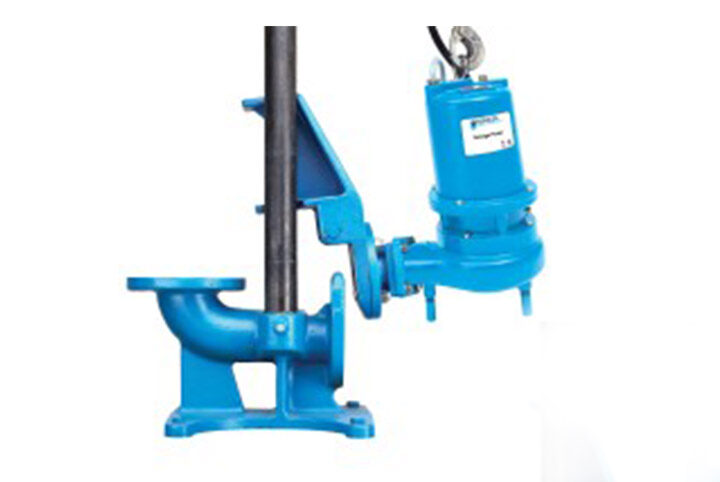 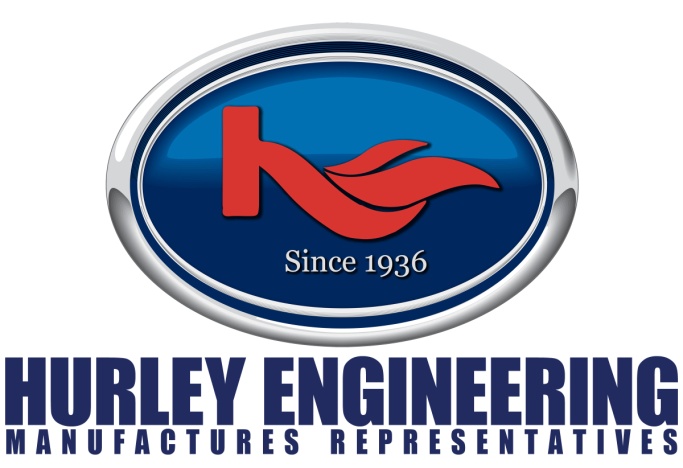 Main Components of a sump system
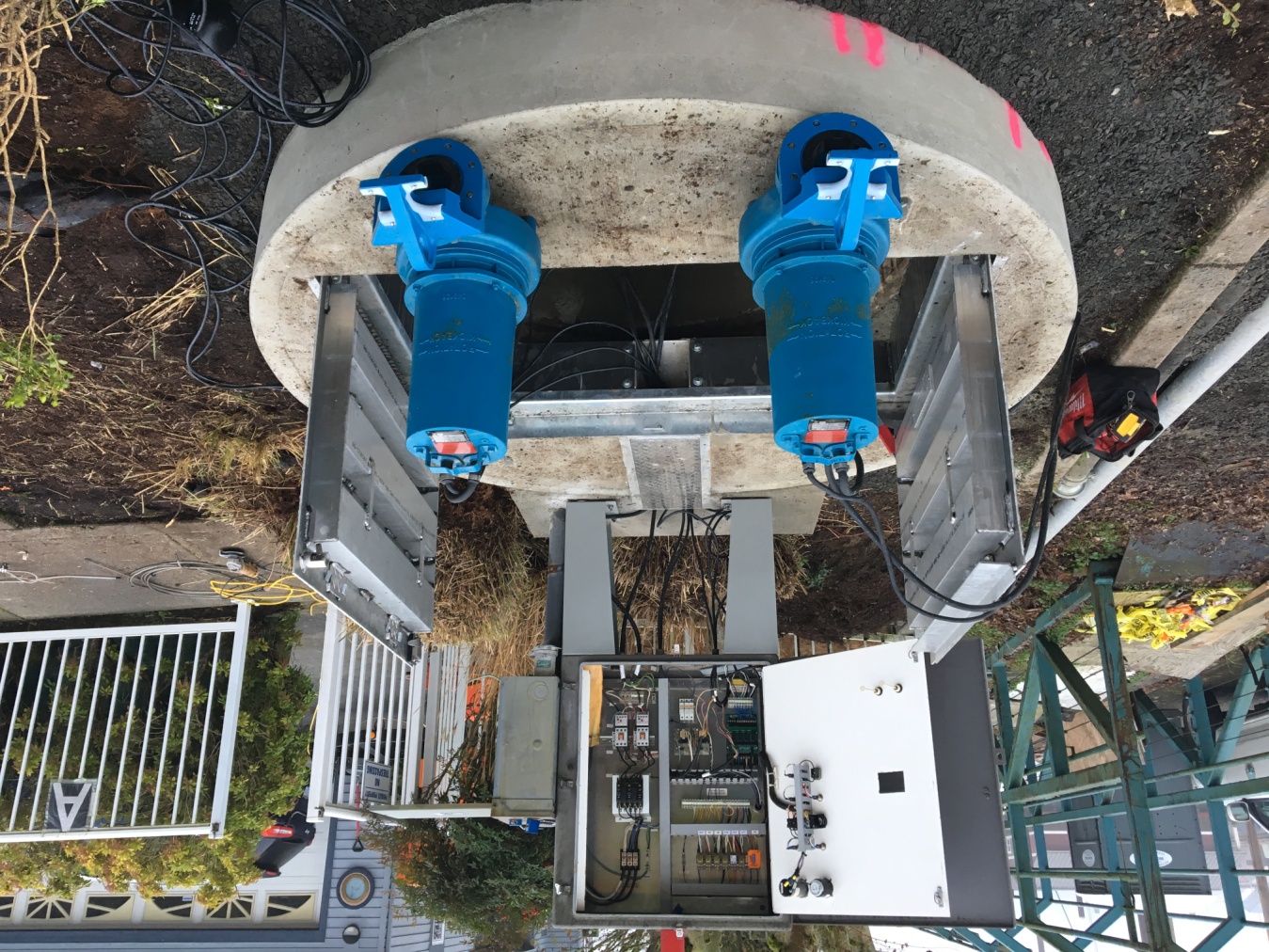 Pumps
Control Panel
Floats and / or transducer
Check Valves
ISO Valves
Rail System
Discharge Piping
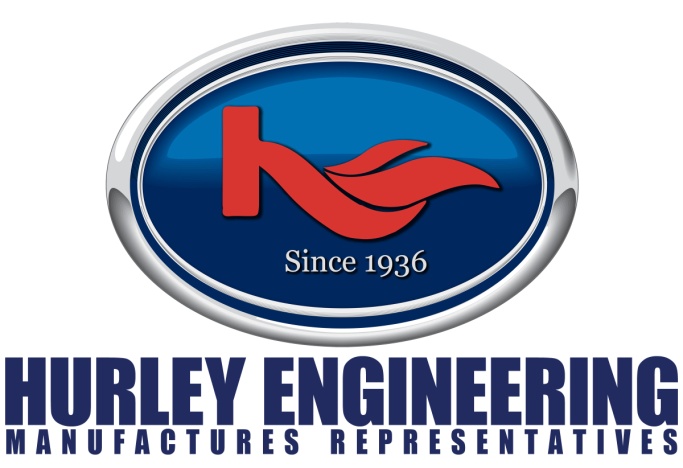 Why we would be called out to service a submersible pump
1. High Water Alarm
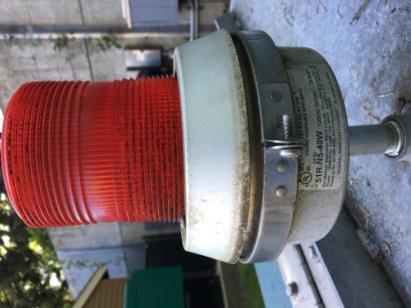 Compliant from customer  - Water backing up
Remote monitoring – High amps, long run time
PM Service
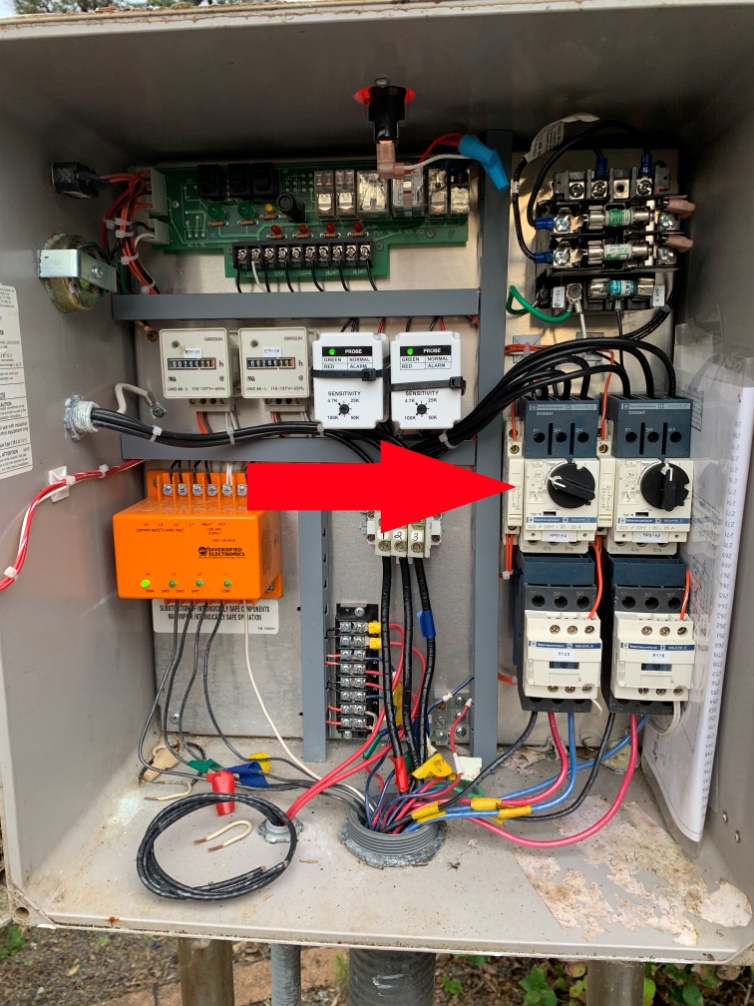 2. Breaker Tripped
    Got remote alarm
    Visual inspection
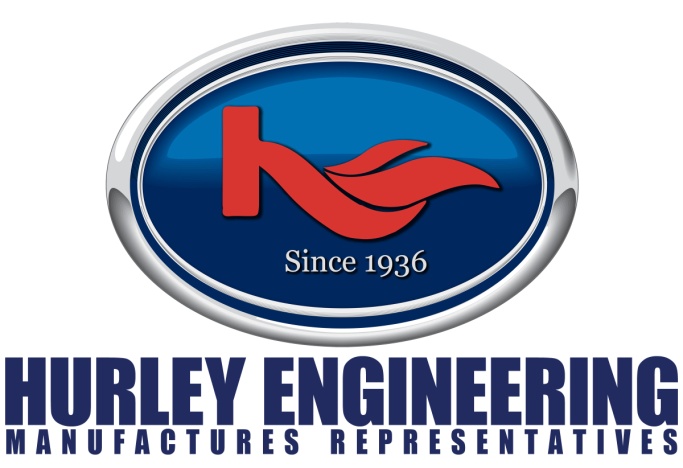 Check out the system
Visual look over the system Water level
       Which Floats are tipped
	Breakers and overloads
	HOA Switches 
       Seal light and alarms
	Voltage
	Amps
	Meg motor
	Pump down
	Rail system
	Piping
	Valves
3. Pull pump from sump
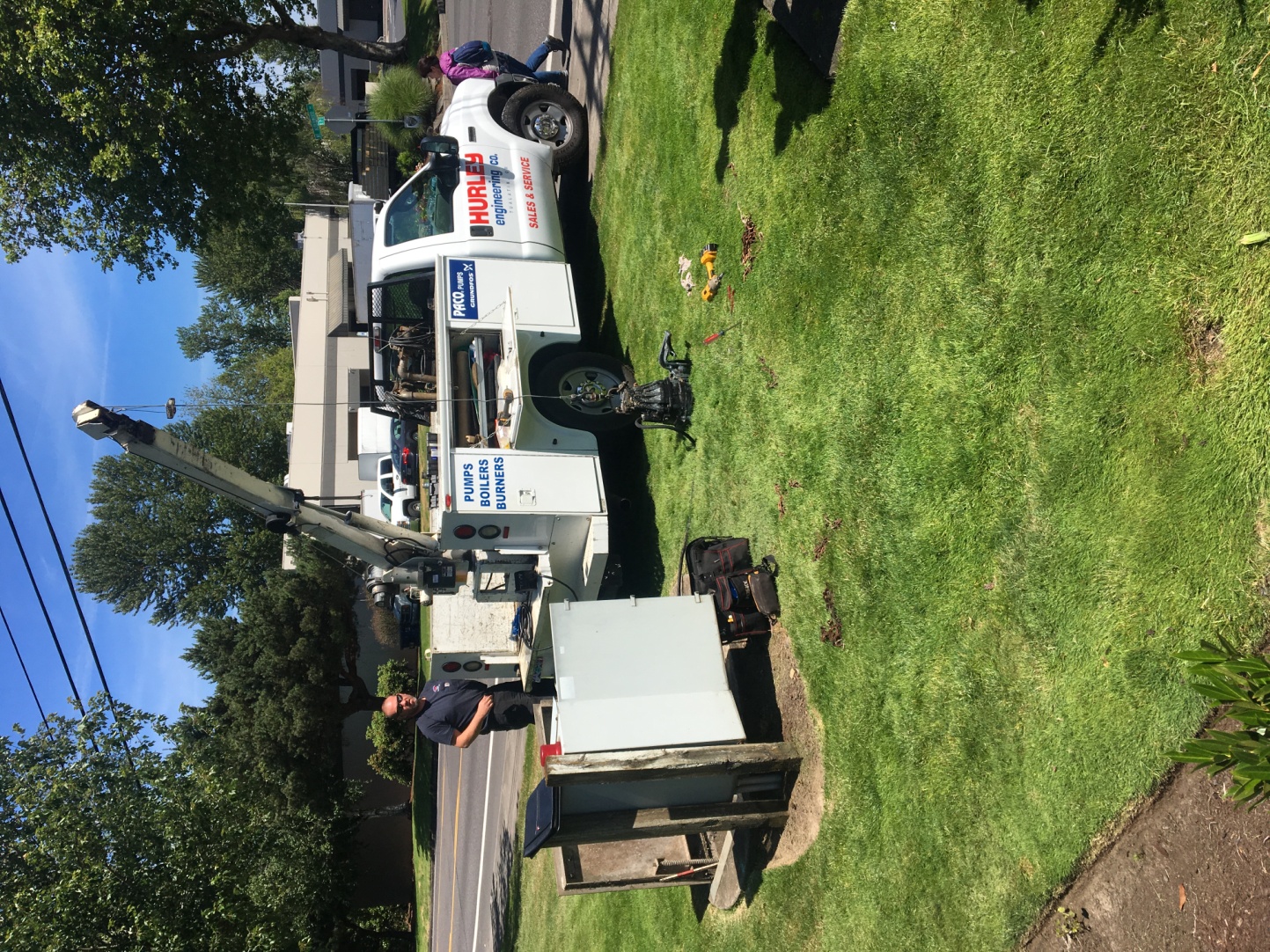 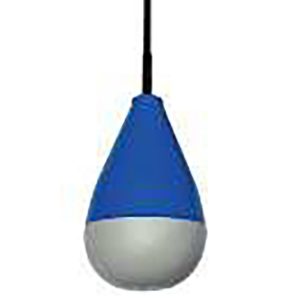 2. Check Floats
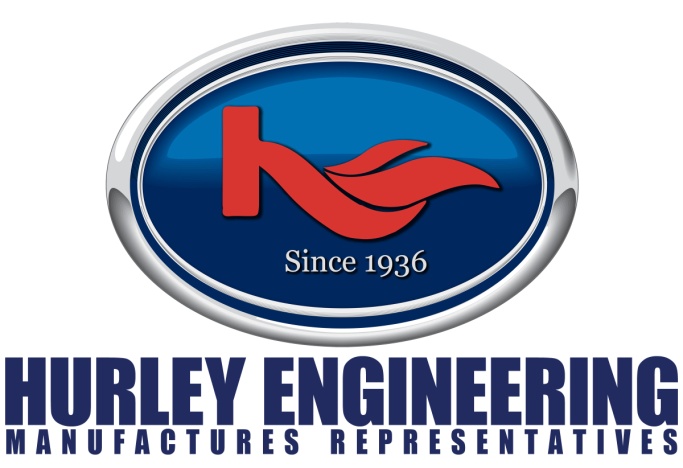 Inspect breakers, overloads, and HOA switches
Overloads set to 1.25% of full load amps of pump
Seal fail light, high temp light, other alarms
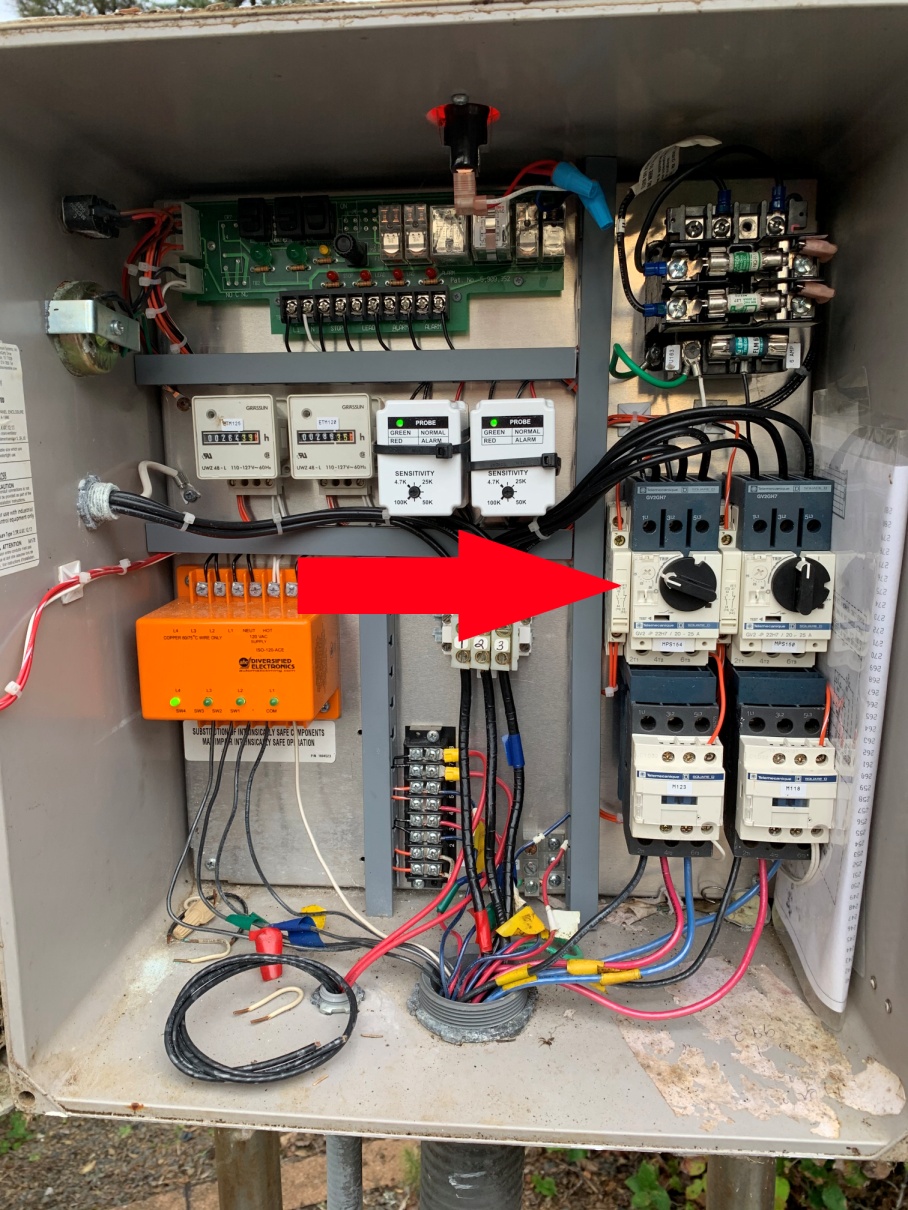 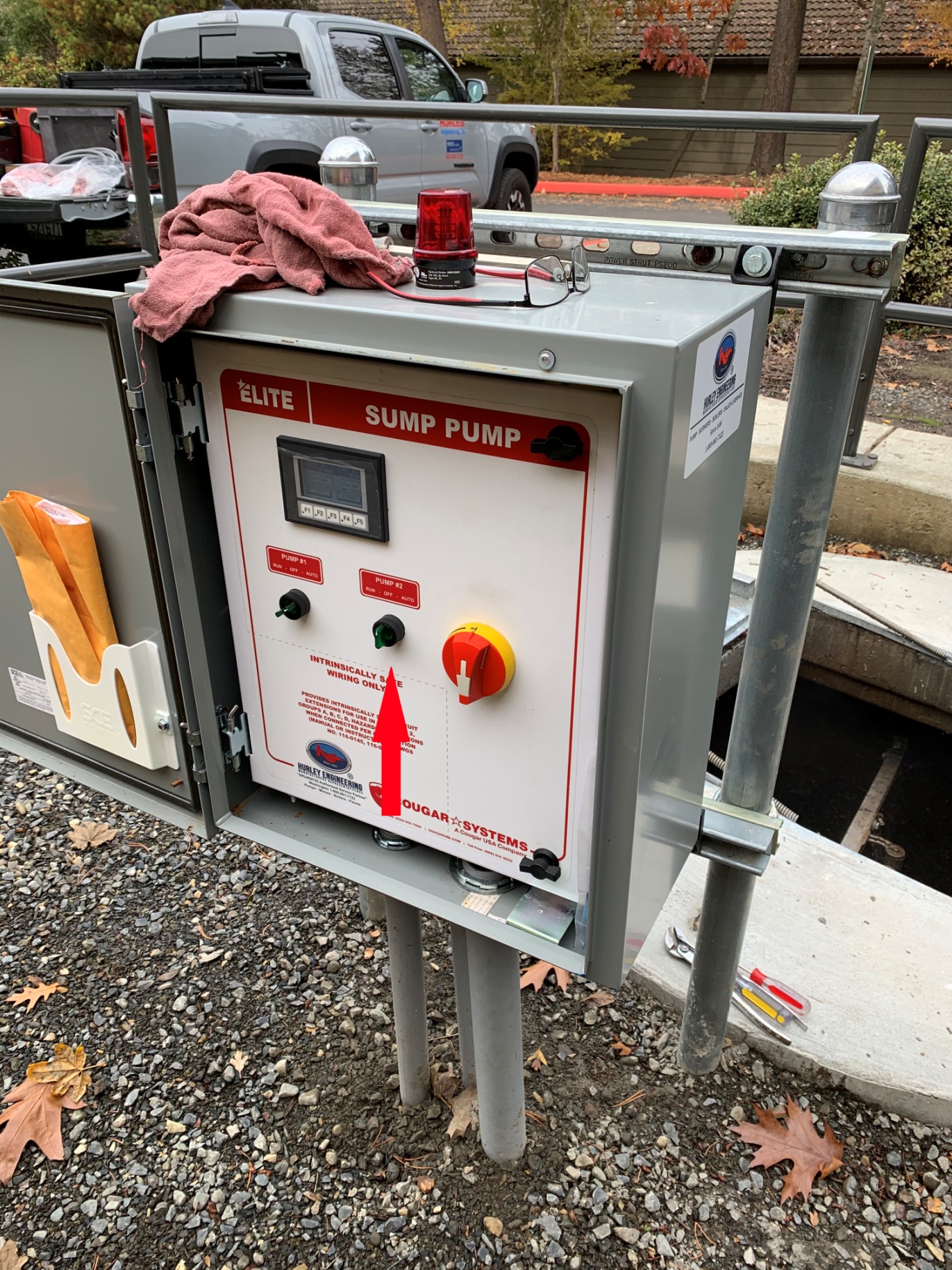 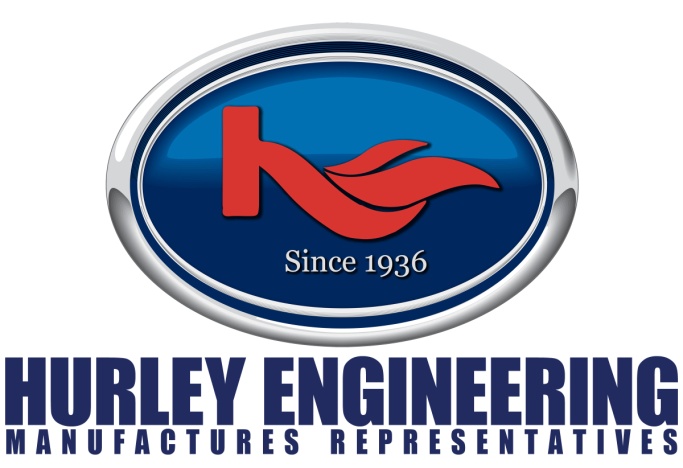 Check out the system
Visual look over the system Water level
       Which Floats are tipped
	Breakers and overloads
	HOA Switches
       Seal light and alarms
	Voltage
	Amps
	Meg motor
	Pump down
	Rail system
	Piping
	Valves
3. Pull pump from sump
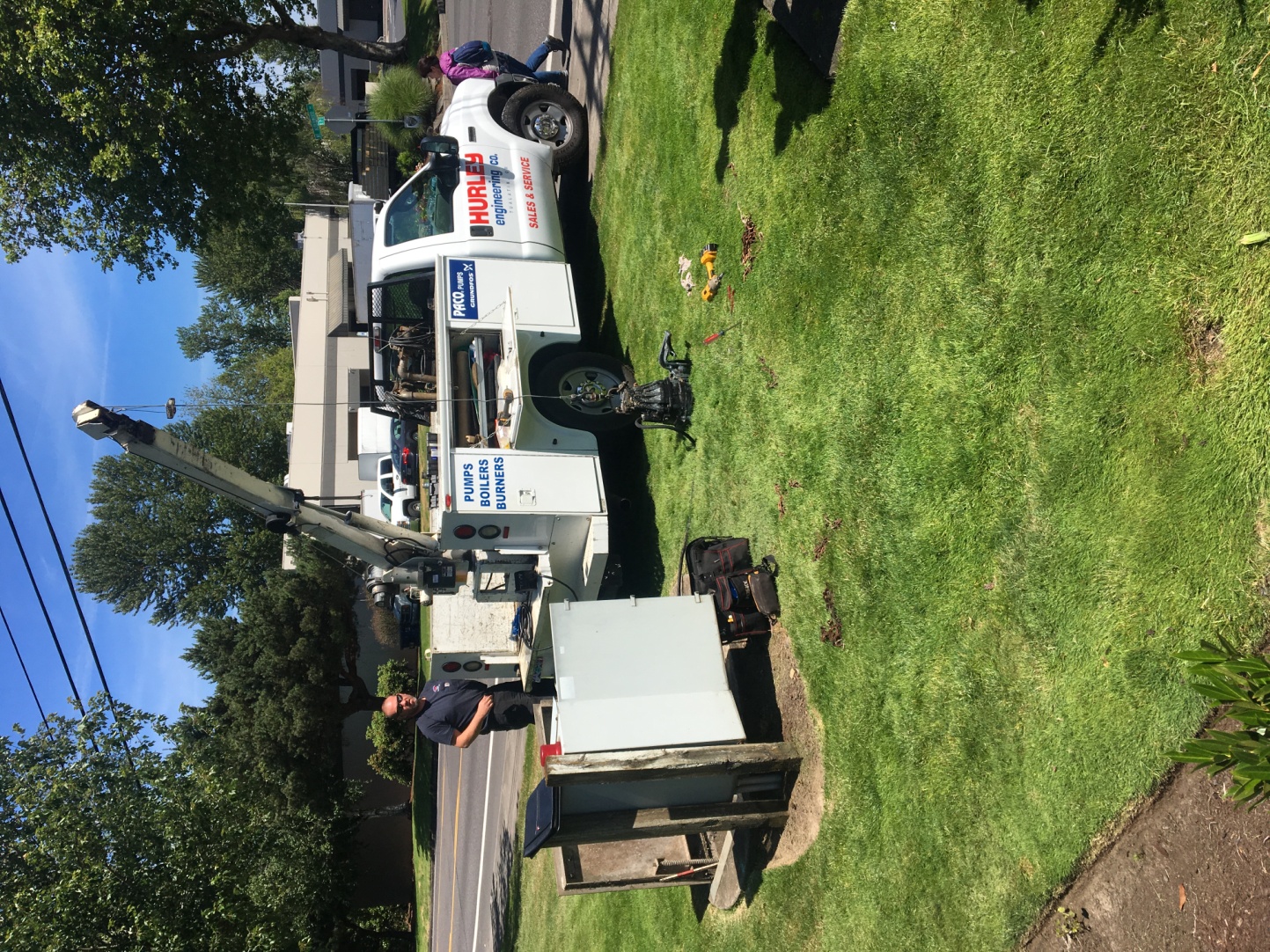 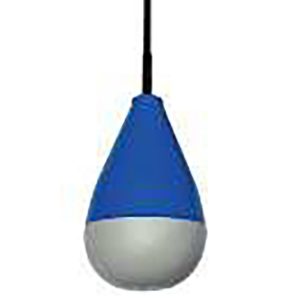 2. Check Floats
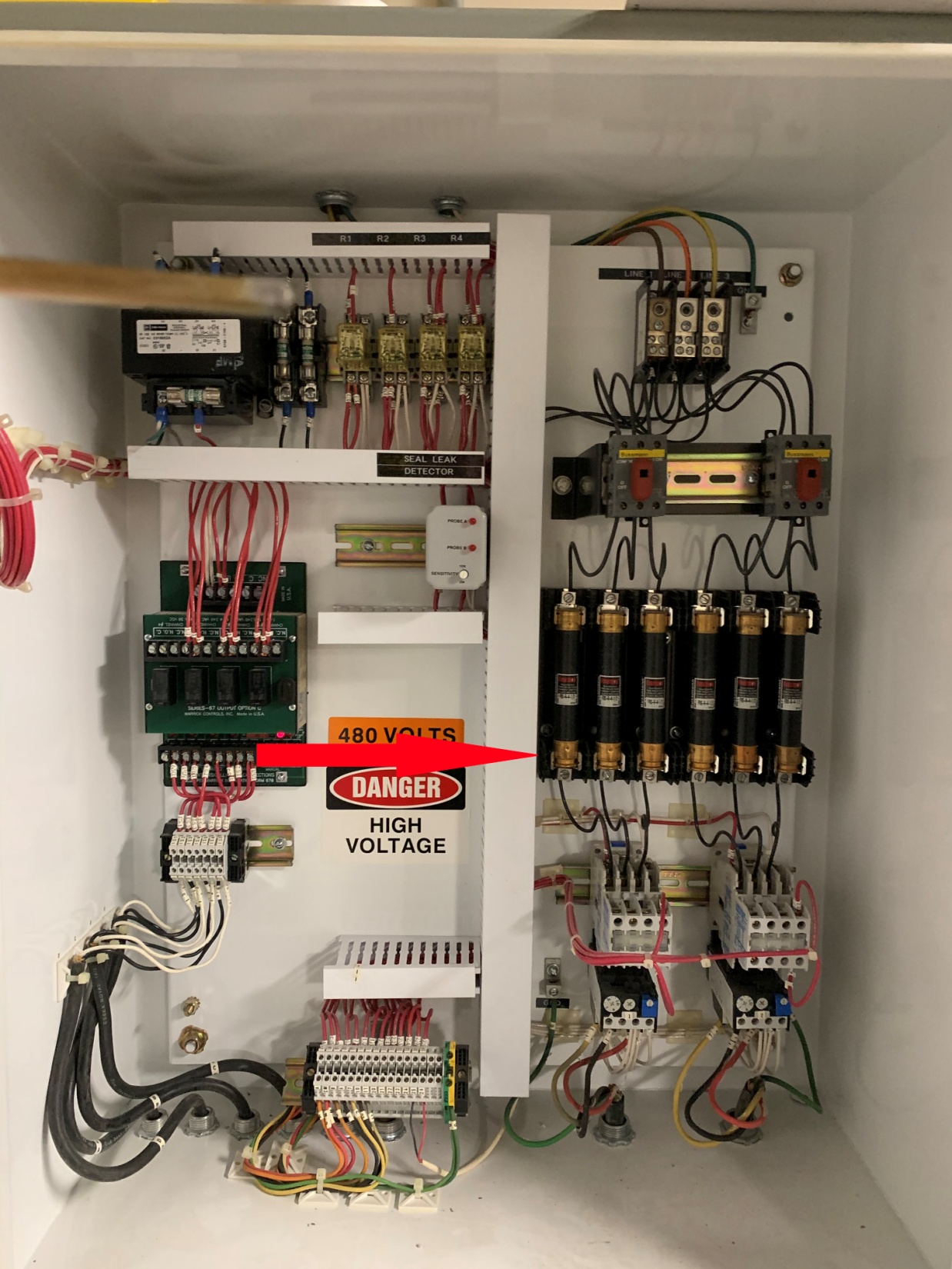 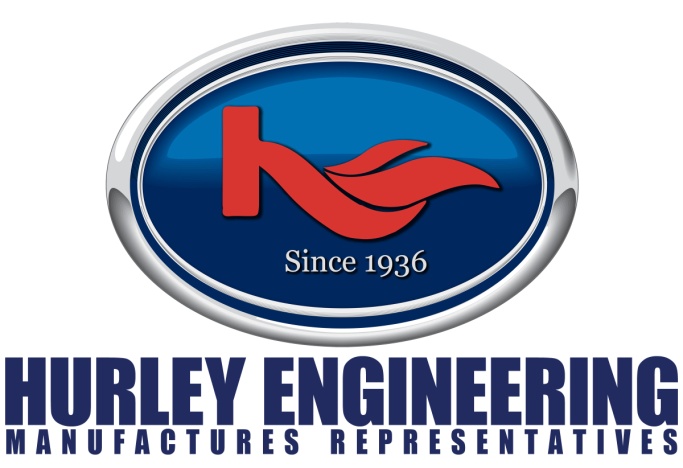 Check incoming power and fuses
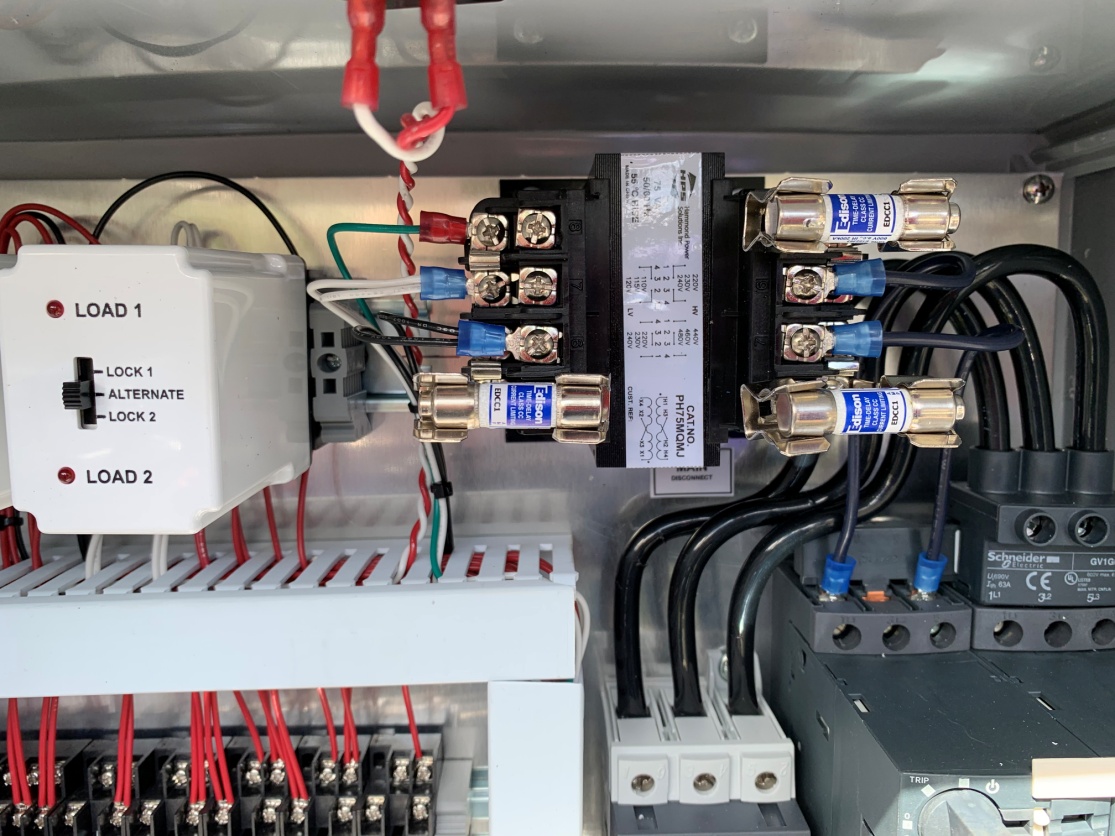 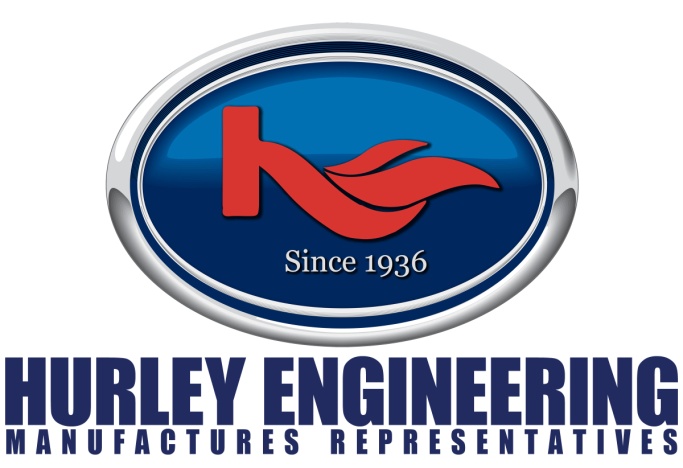 Check moisture and thermal sensors
Red and Orange – Moisture   Depends on pump
Black and White – Thermal    Should have low ohm .2 – 1.5
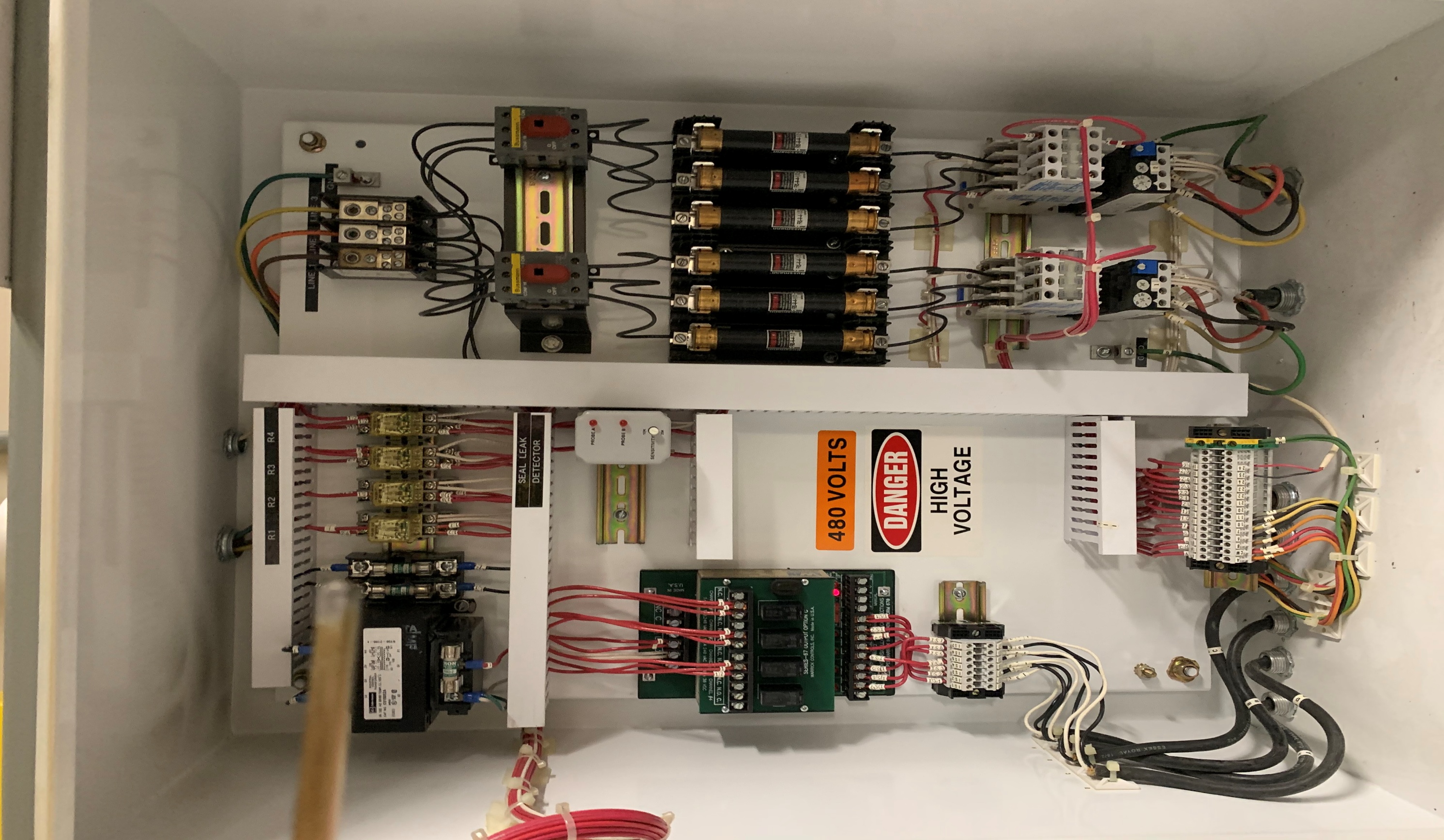 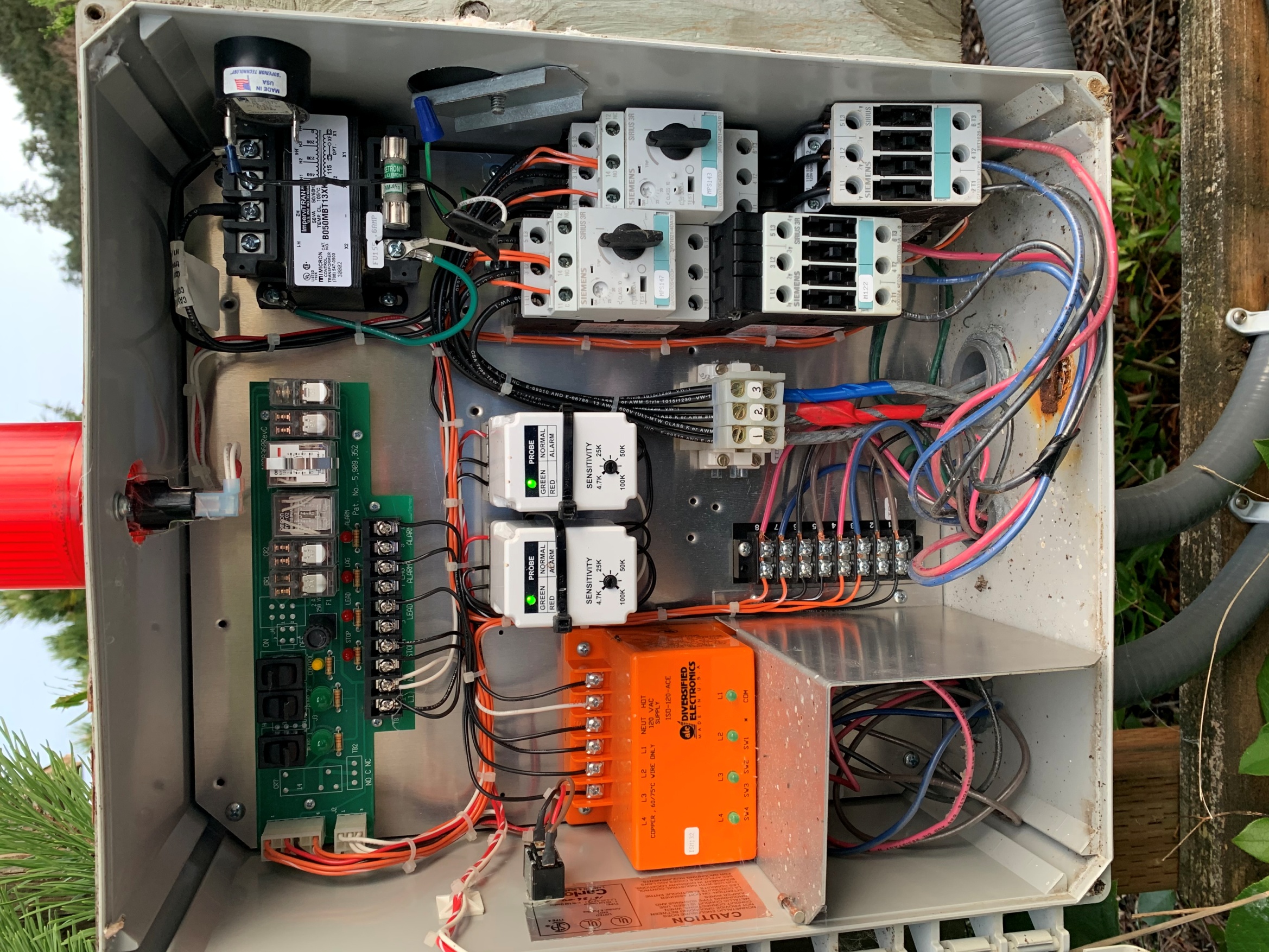 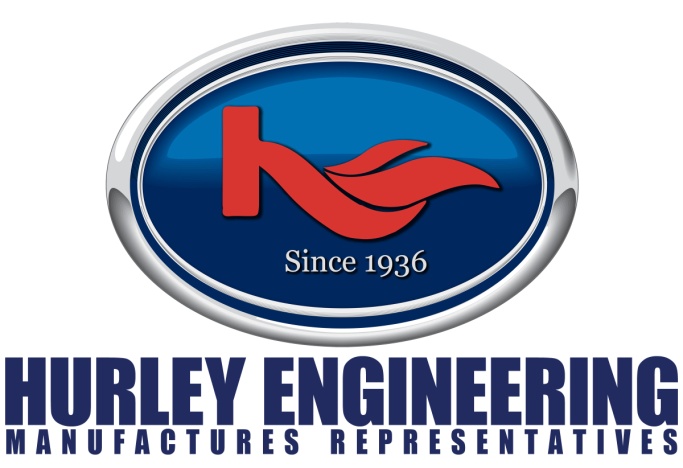 Check out the system
Visual look over the system Water level
       Which Floats are tipped
	Breakers and overloads
	HOA Switches 
       Seal light and alarms
	Voltage
	Amps
	Meg motor
	Pump down
	Rail system
	Piping
	Valves
3. Pull pump from sump
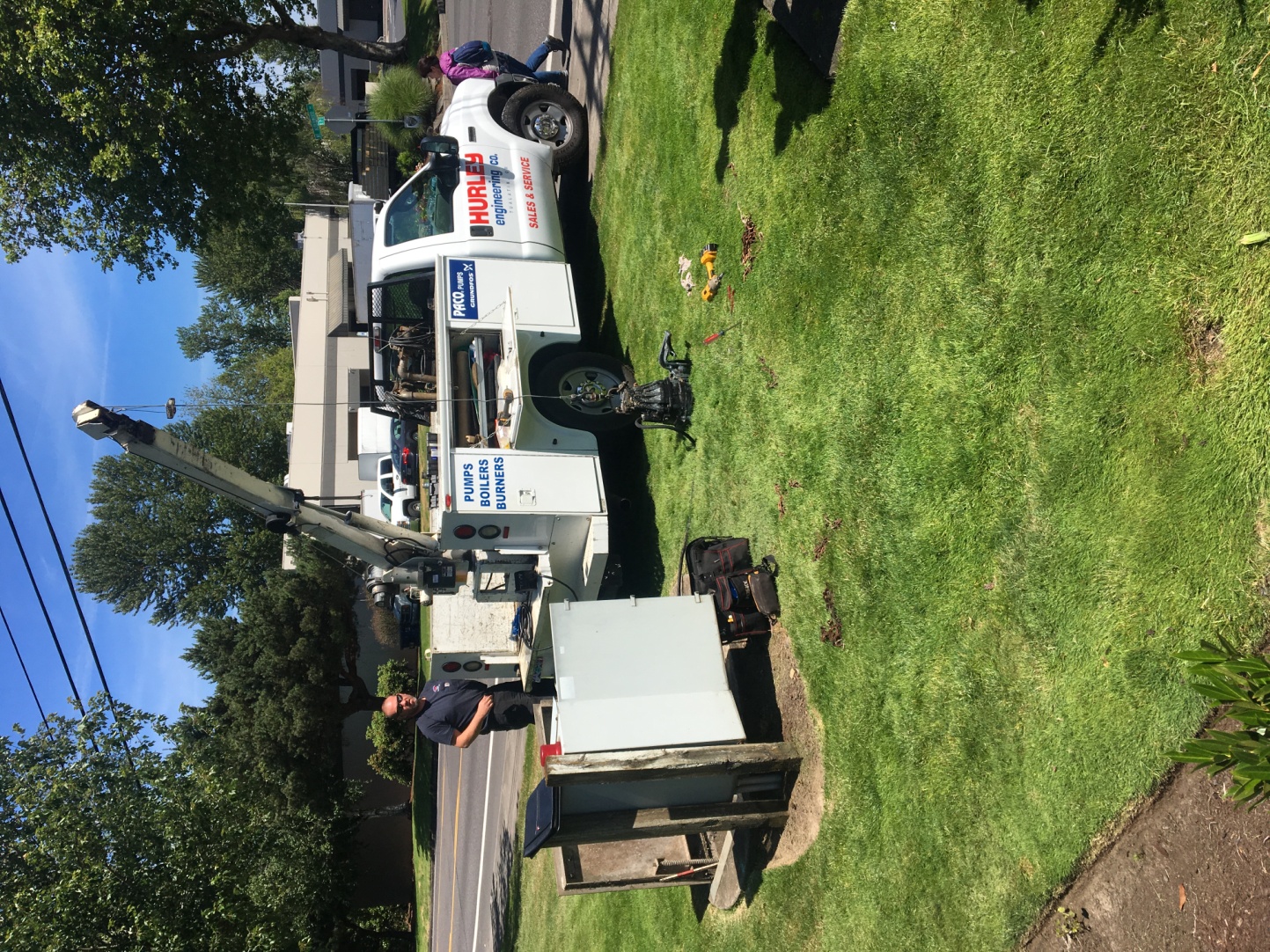 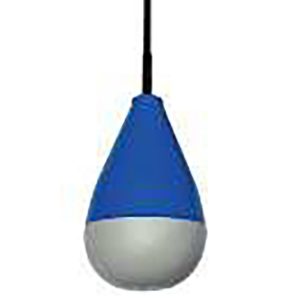 2. Check Floats
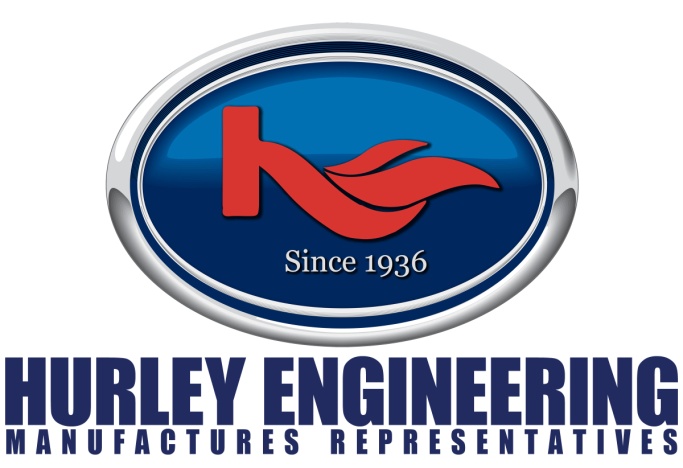 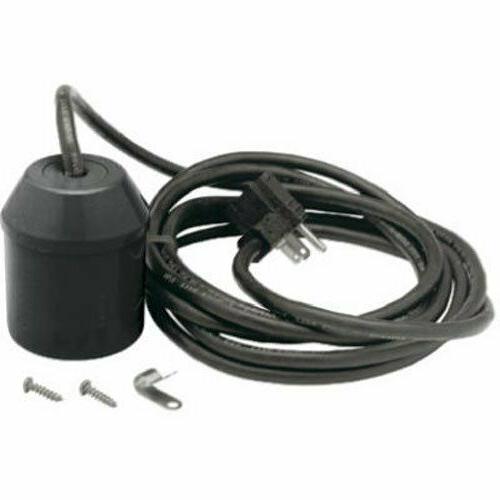 Piggy back has 110VAC plug

Float tethered to pipe
Internal weight
External weight
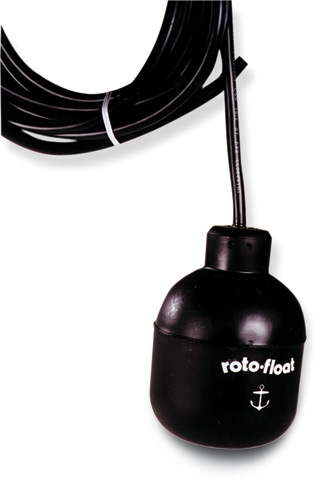 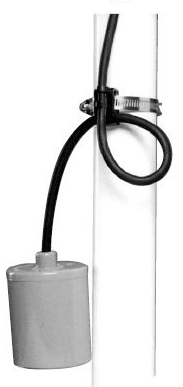 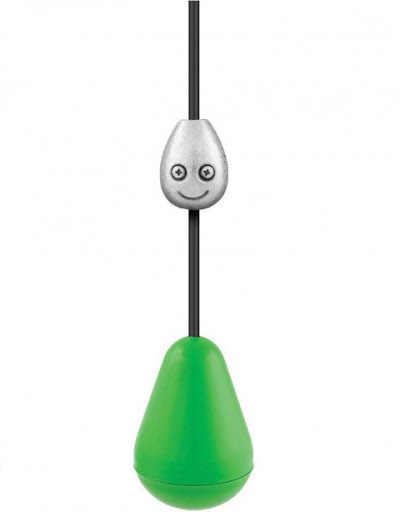 Check floats
Tip each float and check for light on controller

Ohm each float – Caution may have 110 VAC
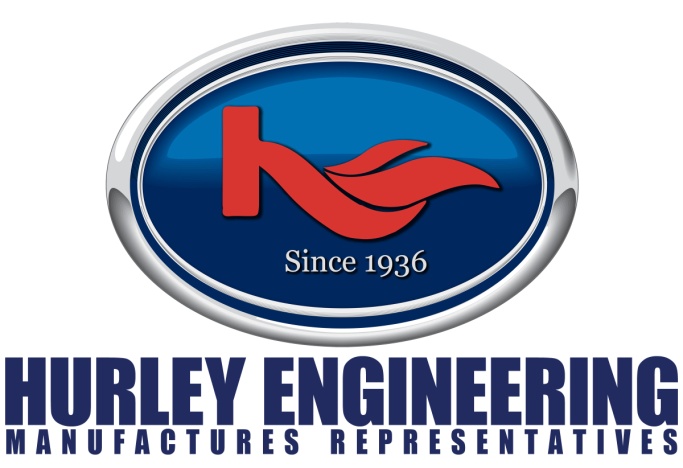 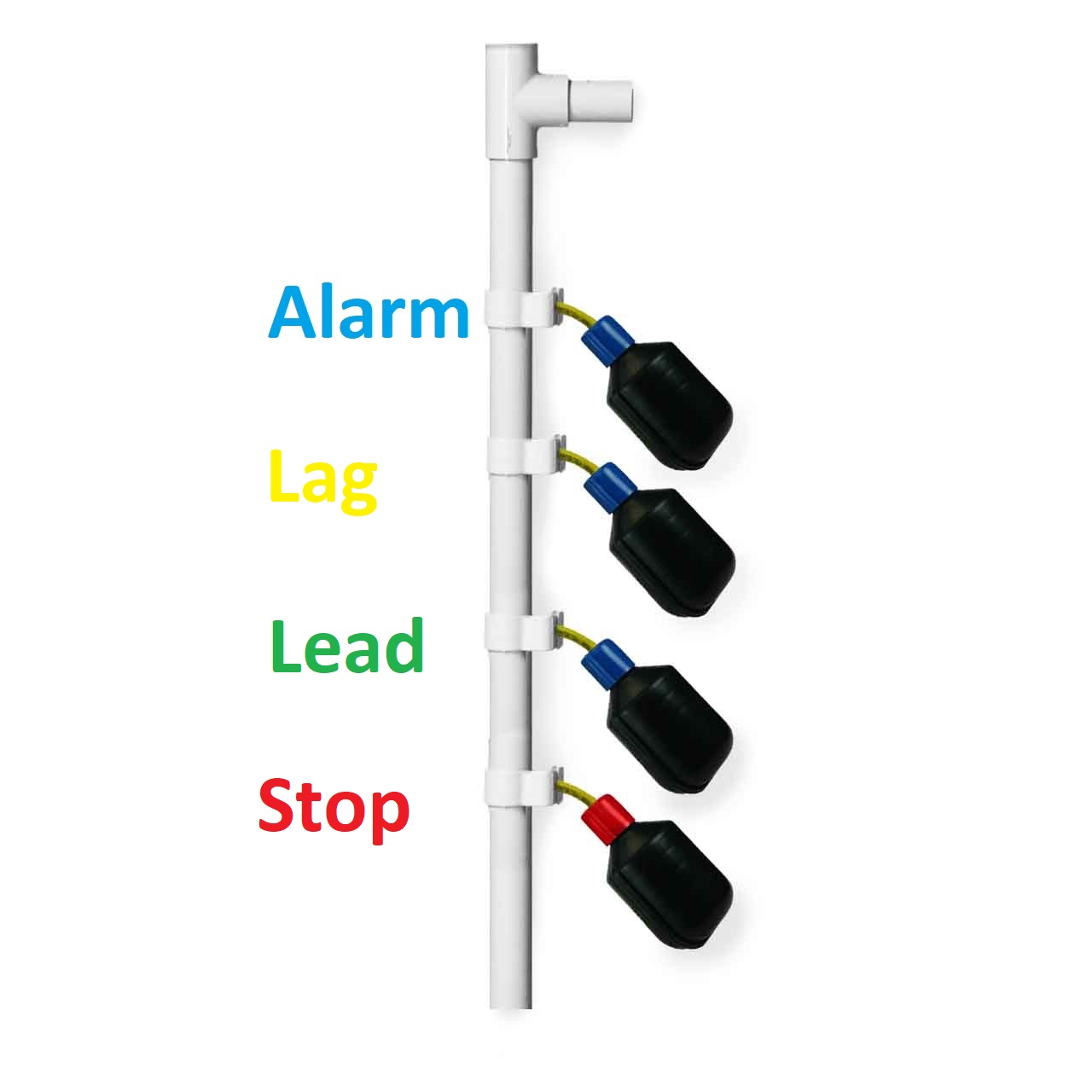 Float down
Open
 
Float up
Closed
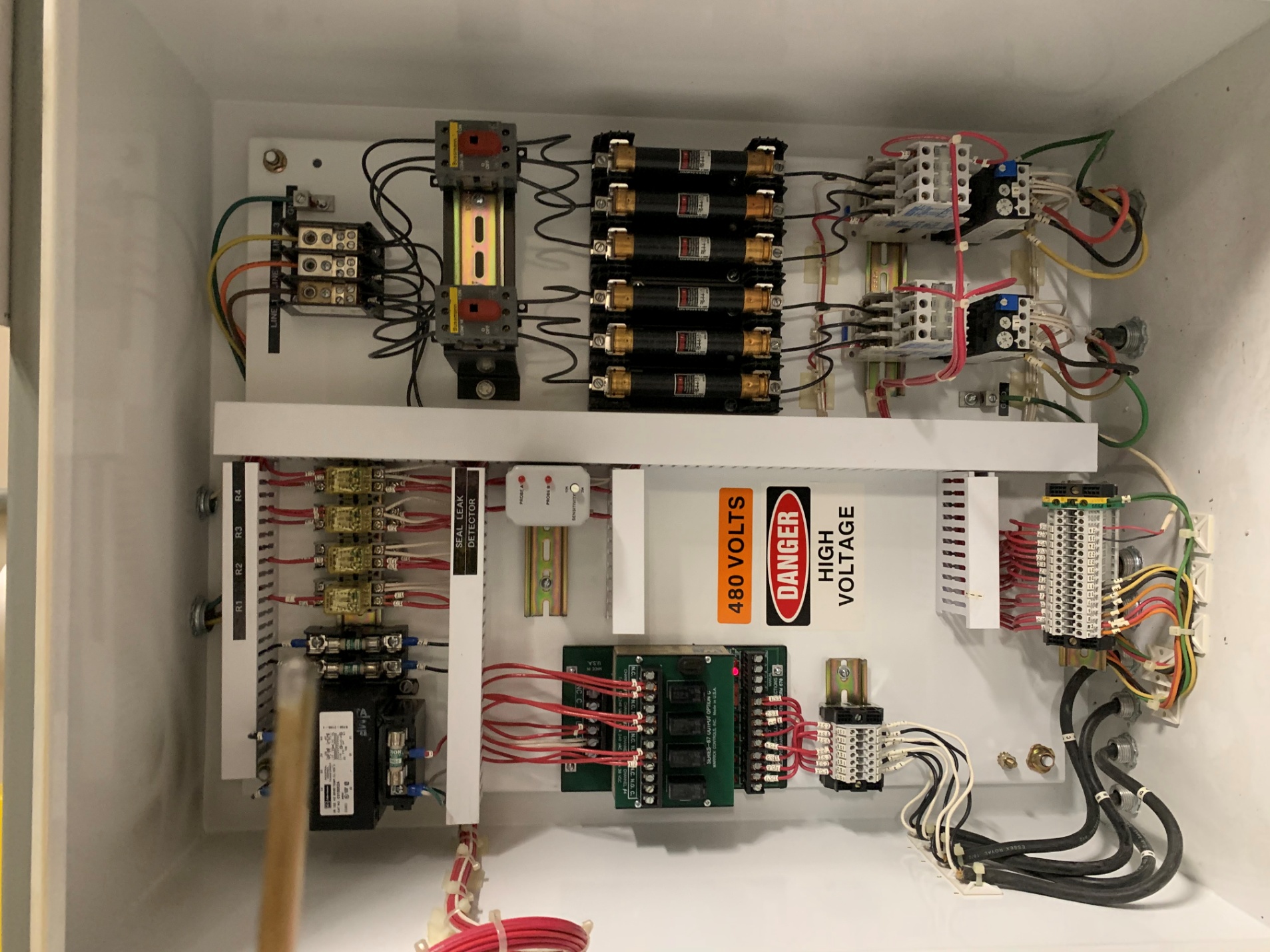 Check floats are hanging in correct order
Did pump Alternator Work
Clean all floats
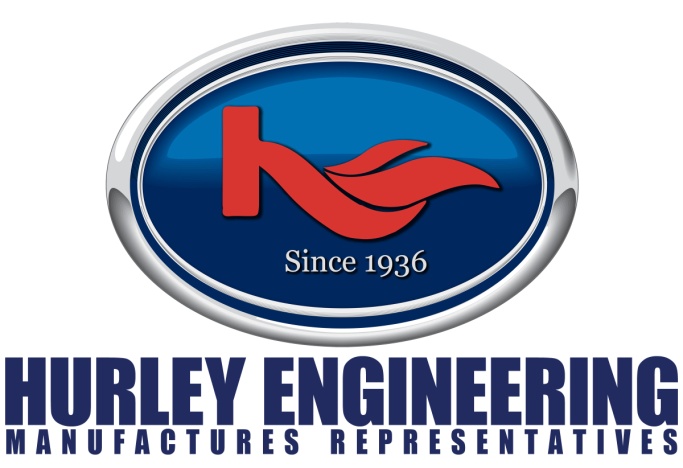 Check out the system
Visual look over the system Water level
       Which Floats are tipped
	Breakers and overloads
	HOA Switches 
       Seal light and alarms
	Voltage
	Amps
	Meg motor
	Pump down
	Rail system
	Piping
	Valves
3. Pull pump from sump
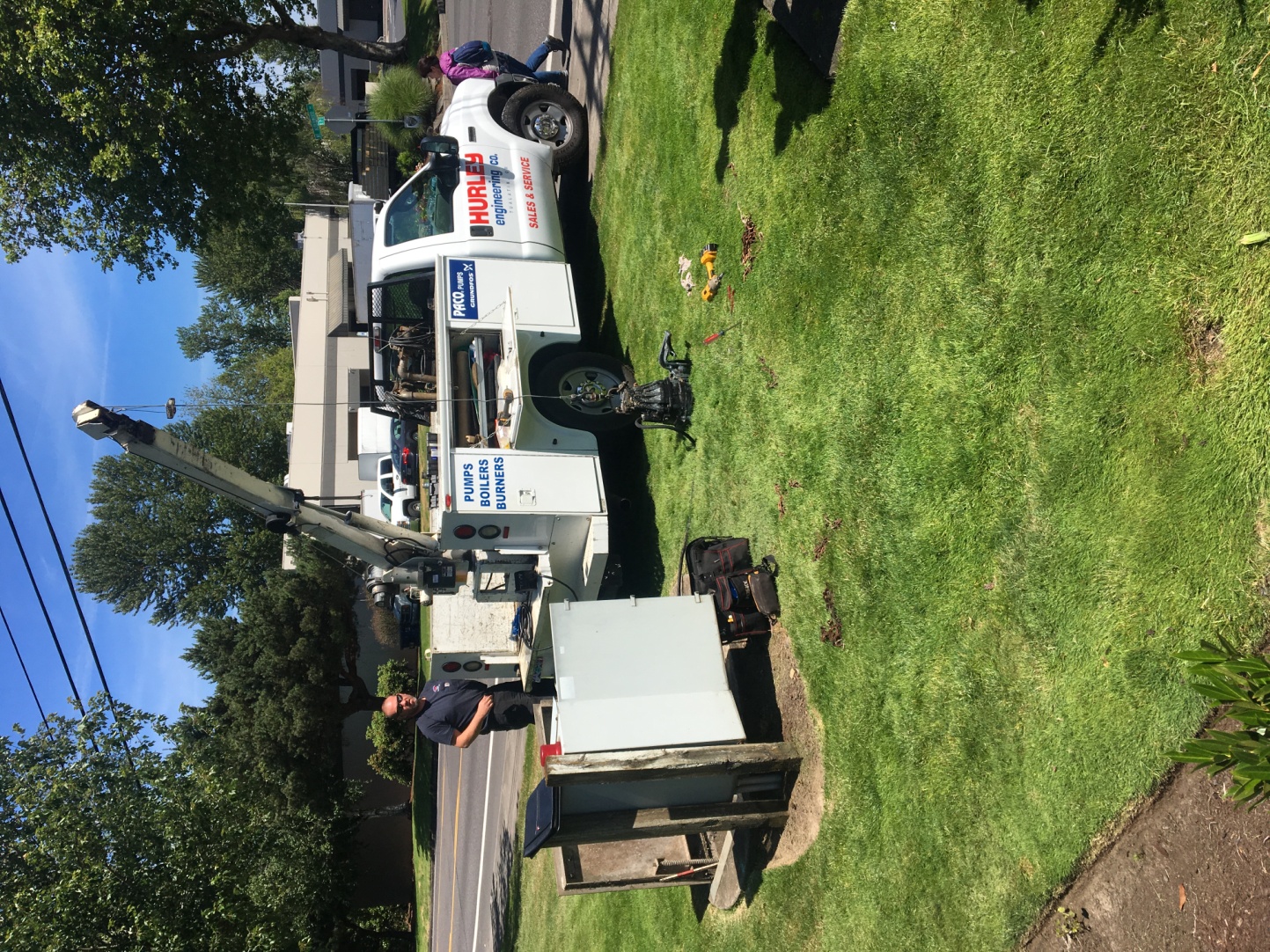 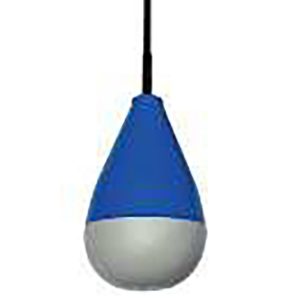 2. Check Floats
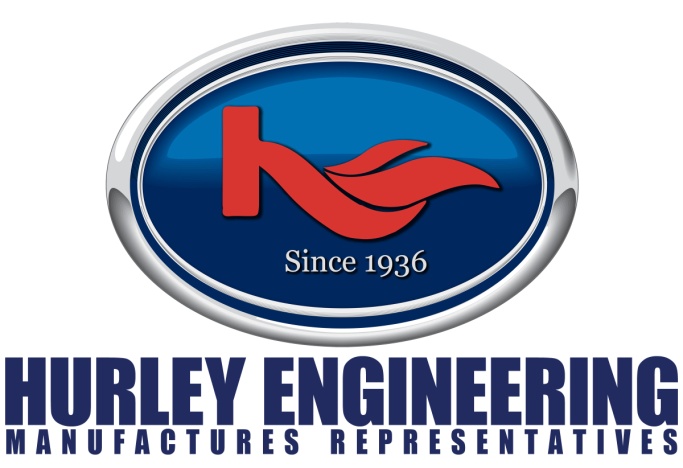 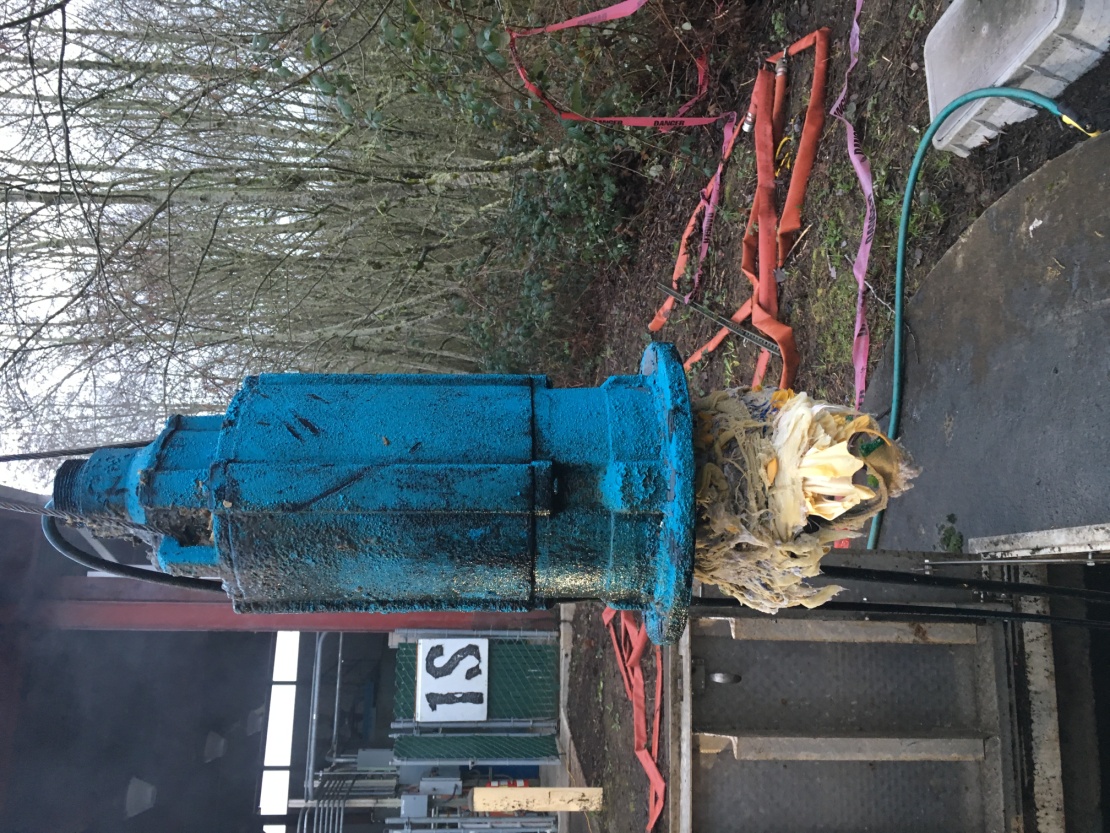 Check for clog impeller
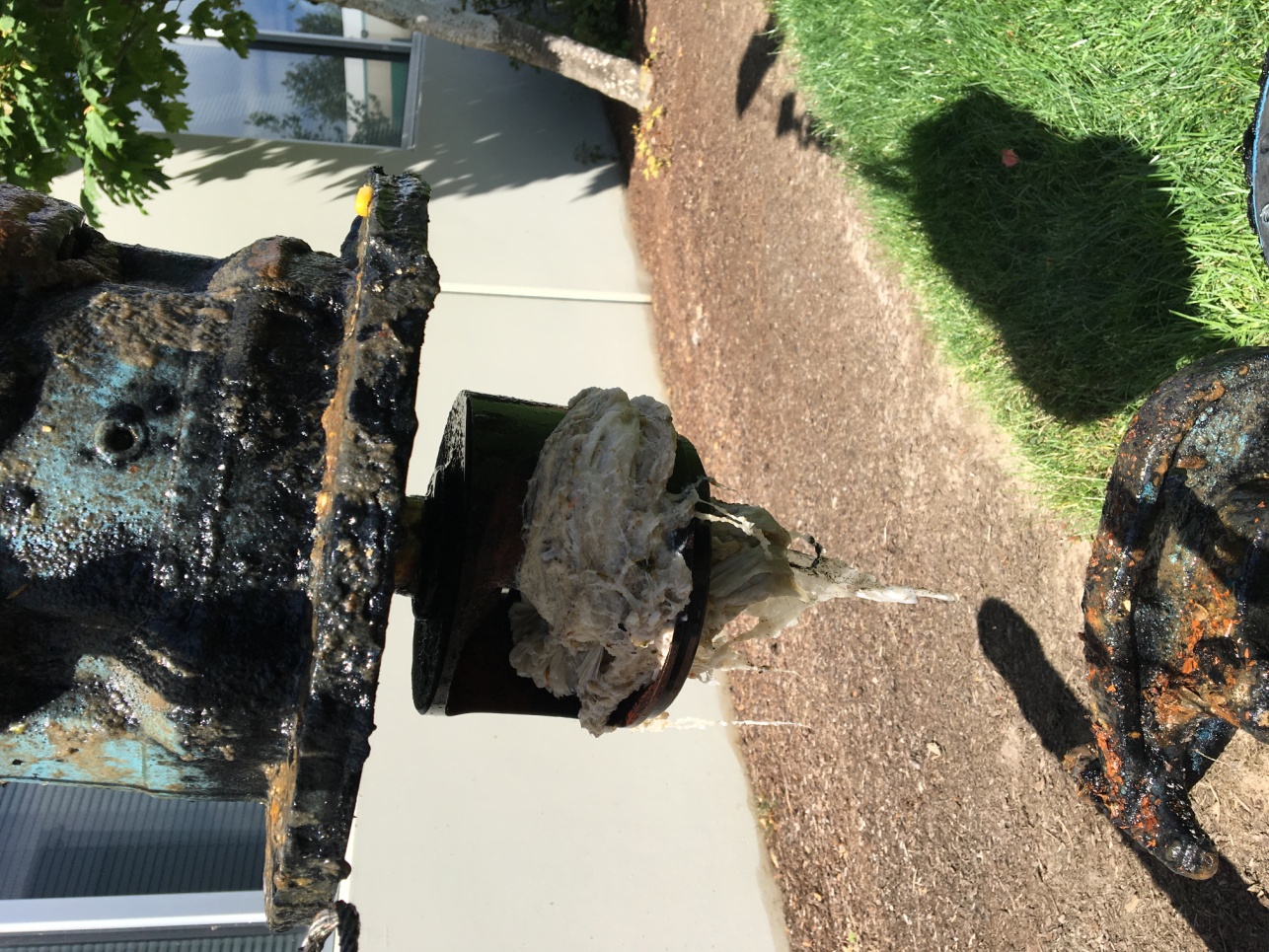 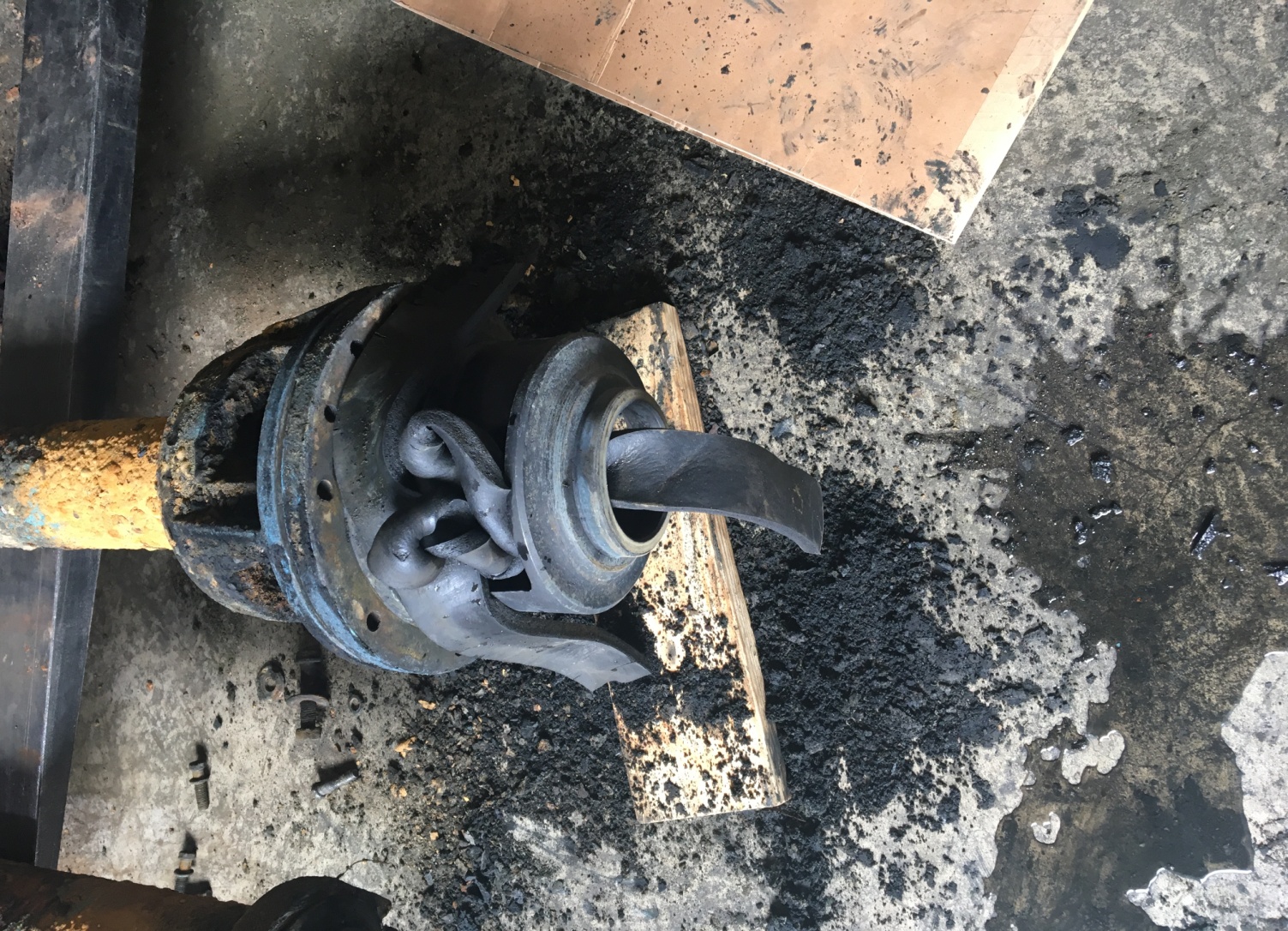 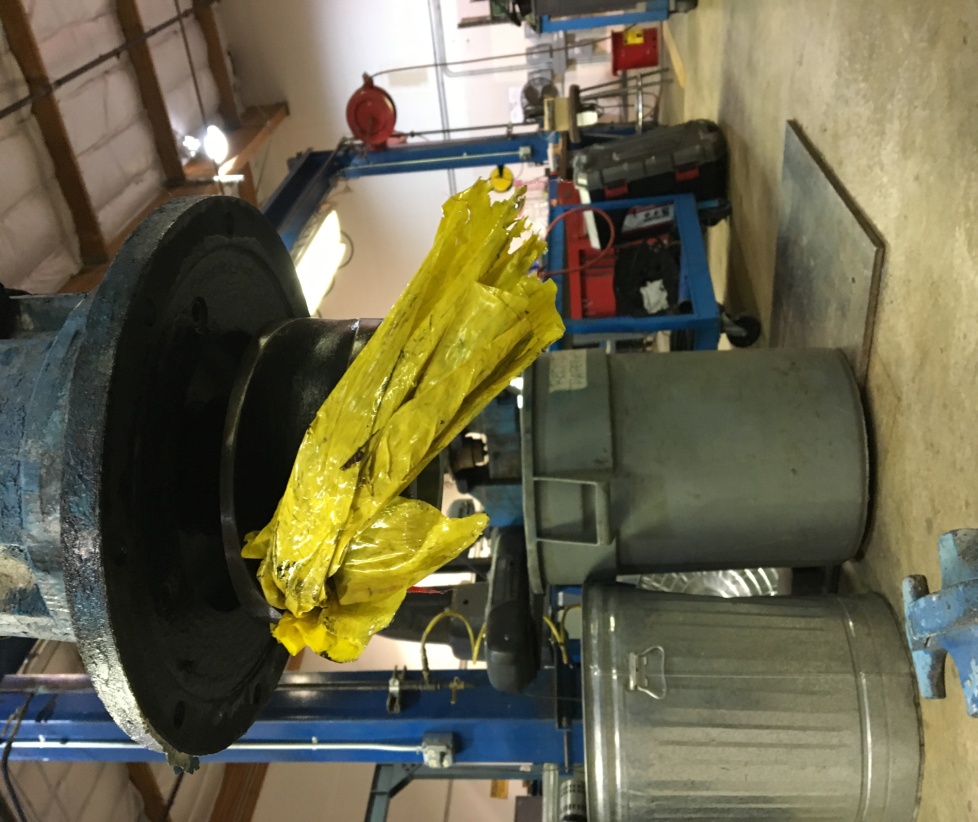 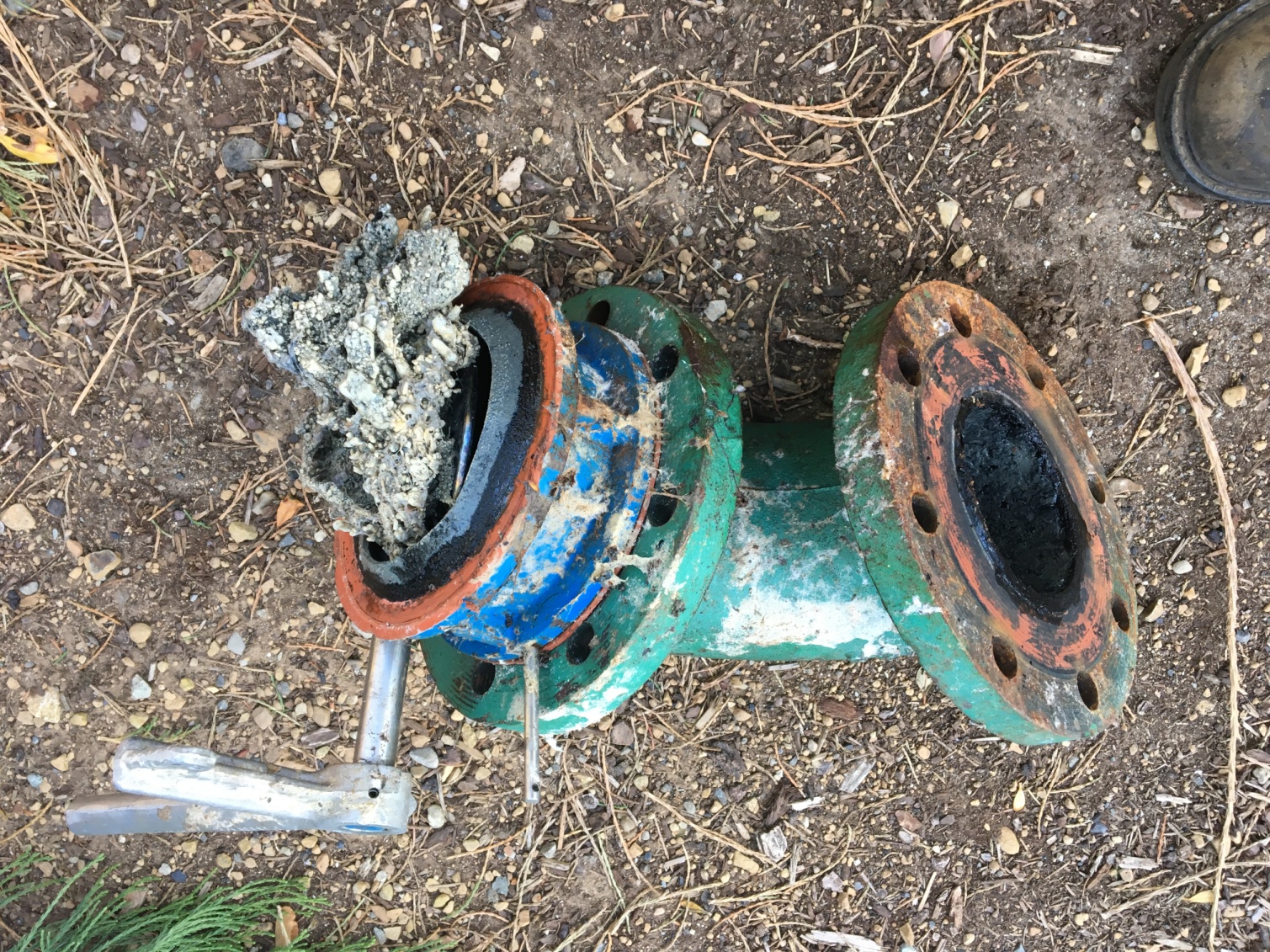 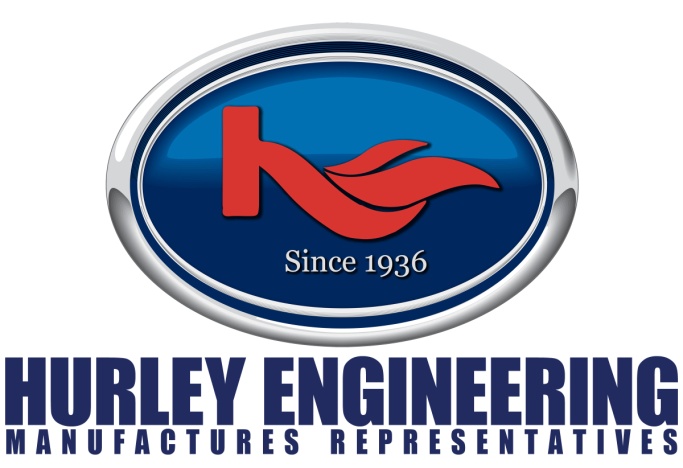 Clog could be in pipe or valves
Check impeller clearance
Will reduce flow and clog easier
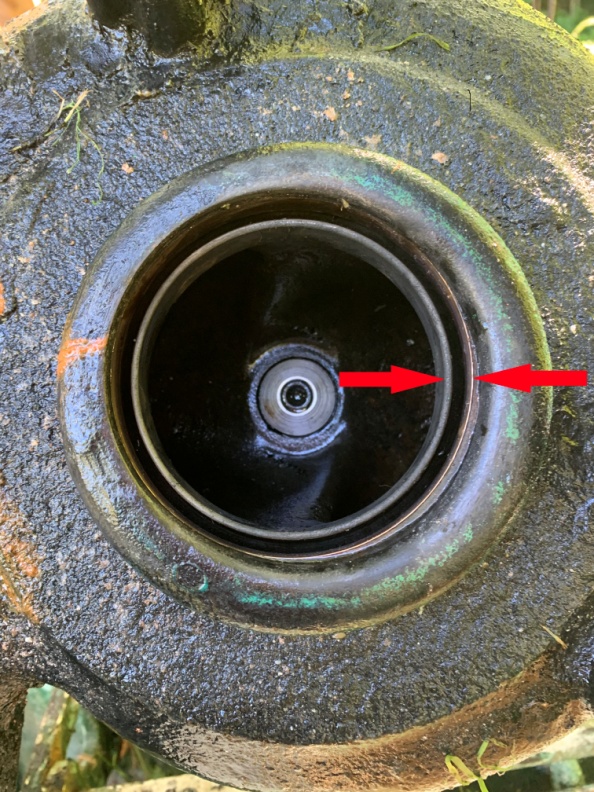 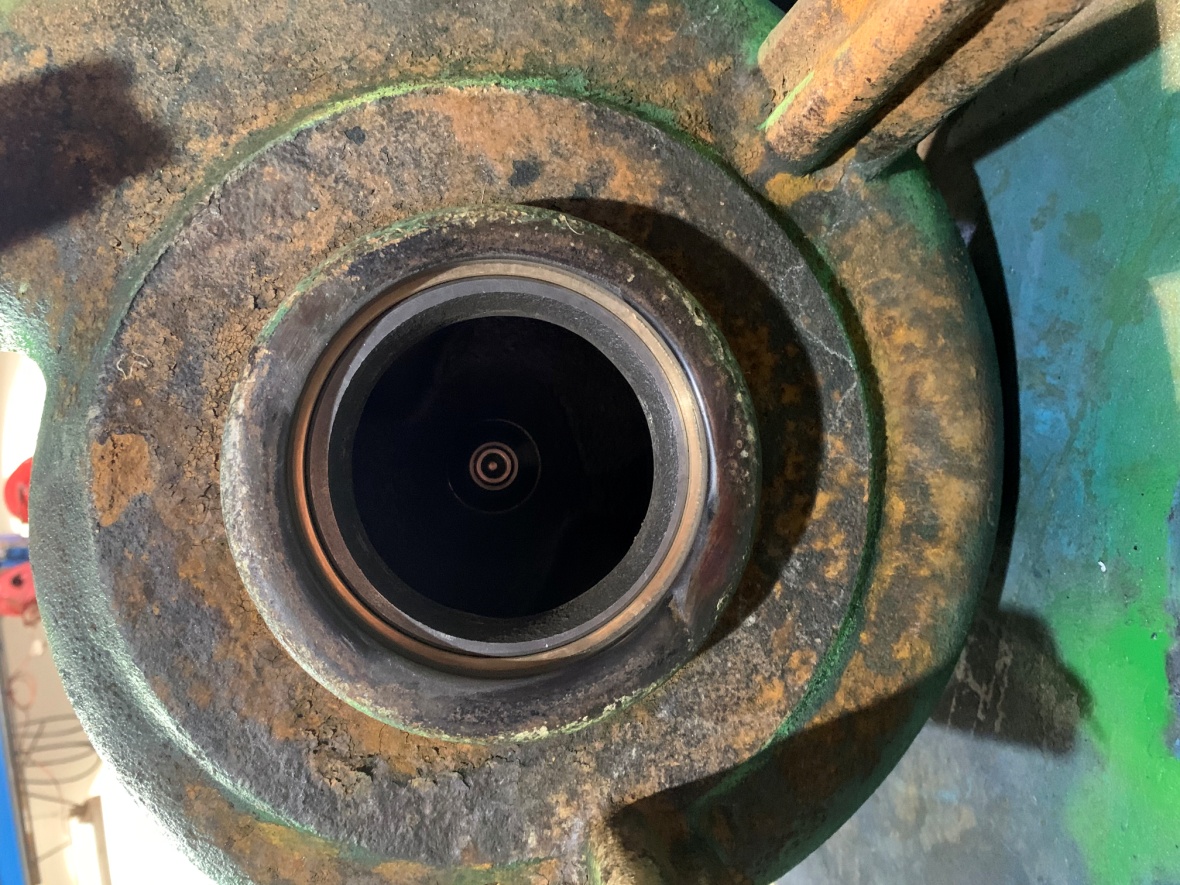 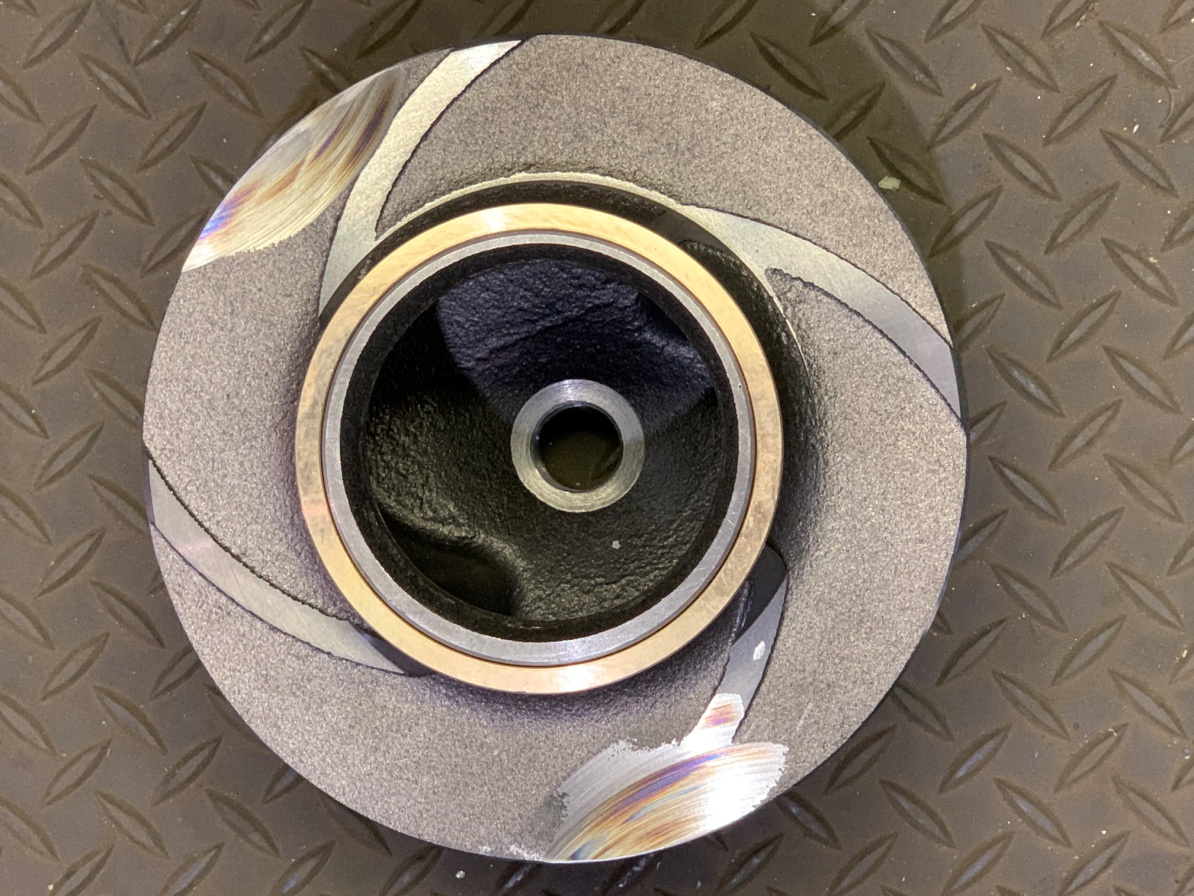 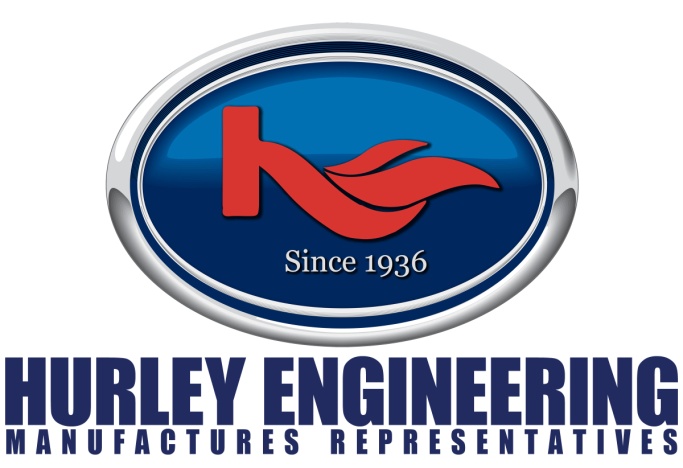 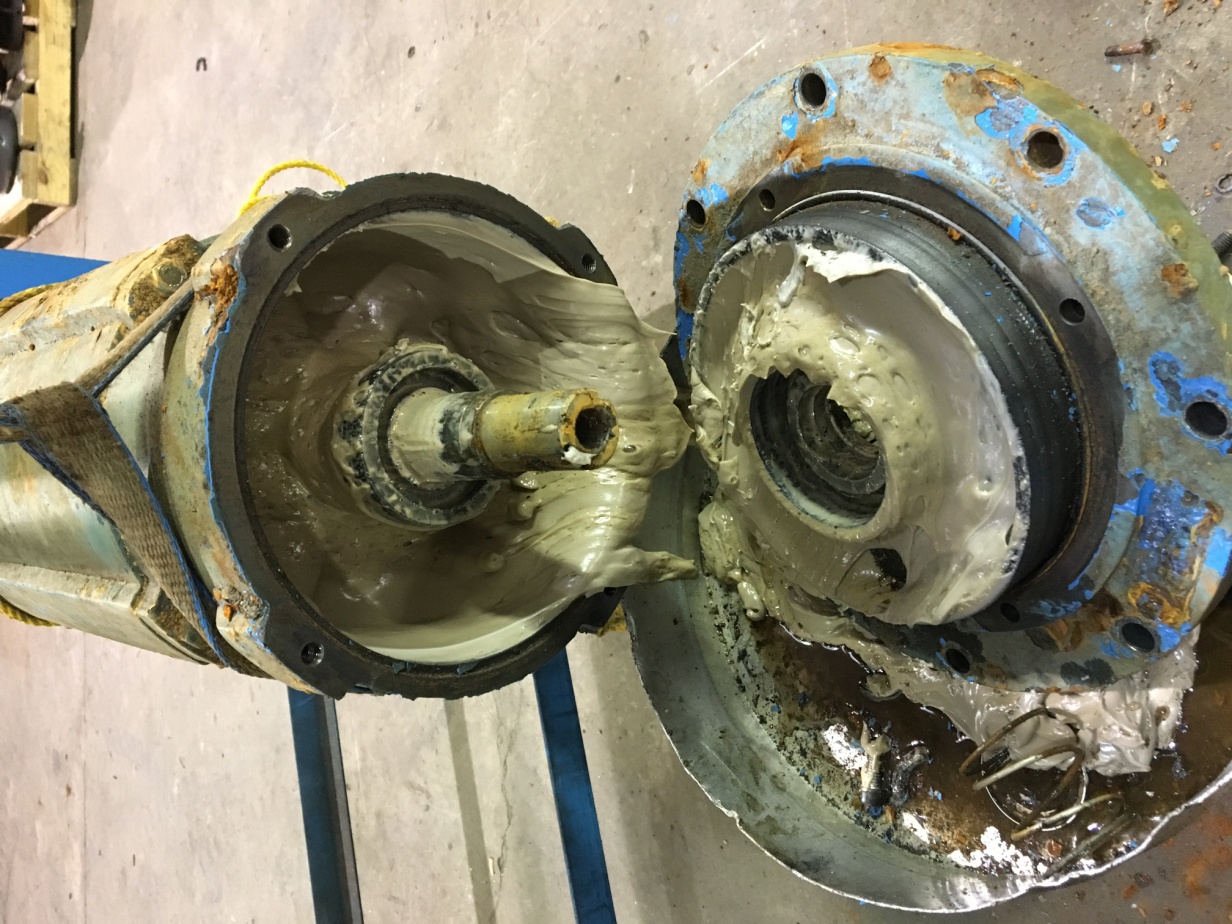 Check oil

Inspect Power cord

Verify Pump Rotation
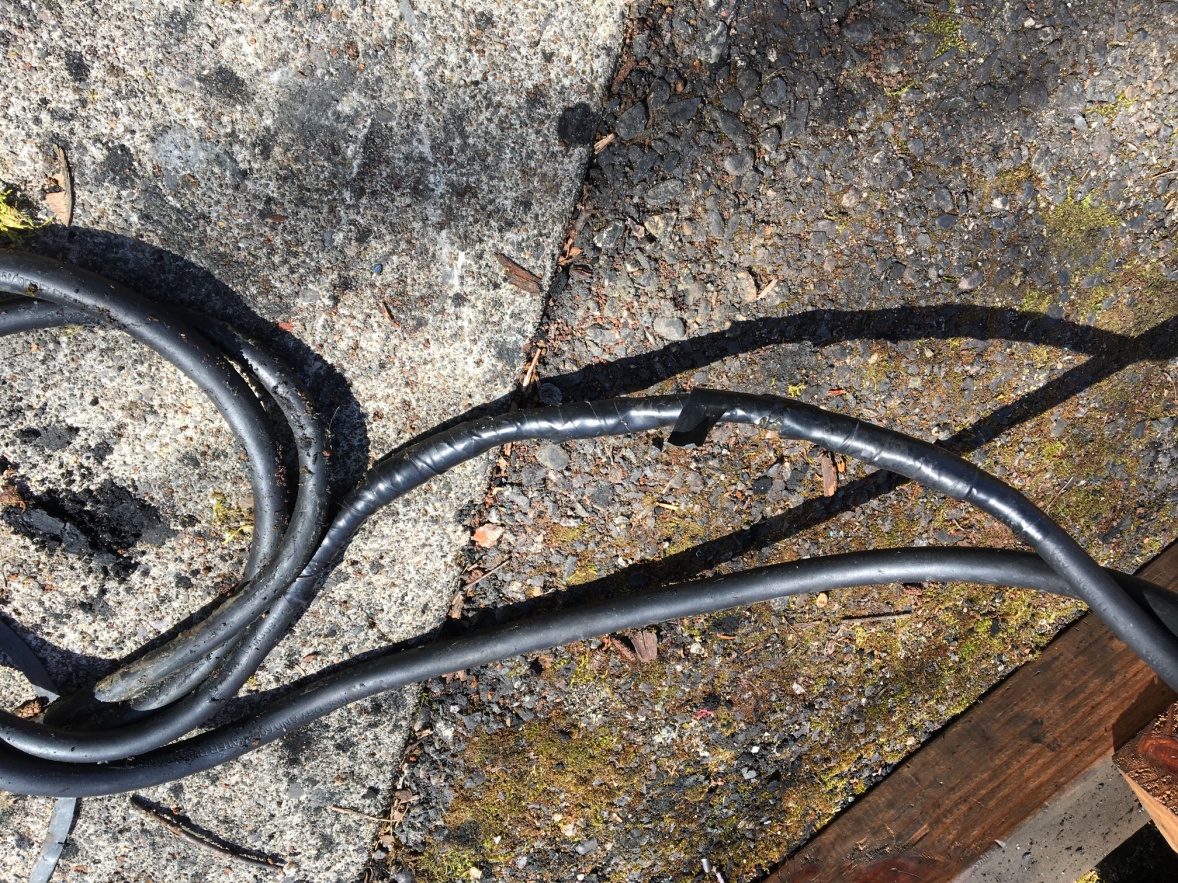 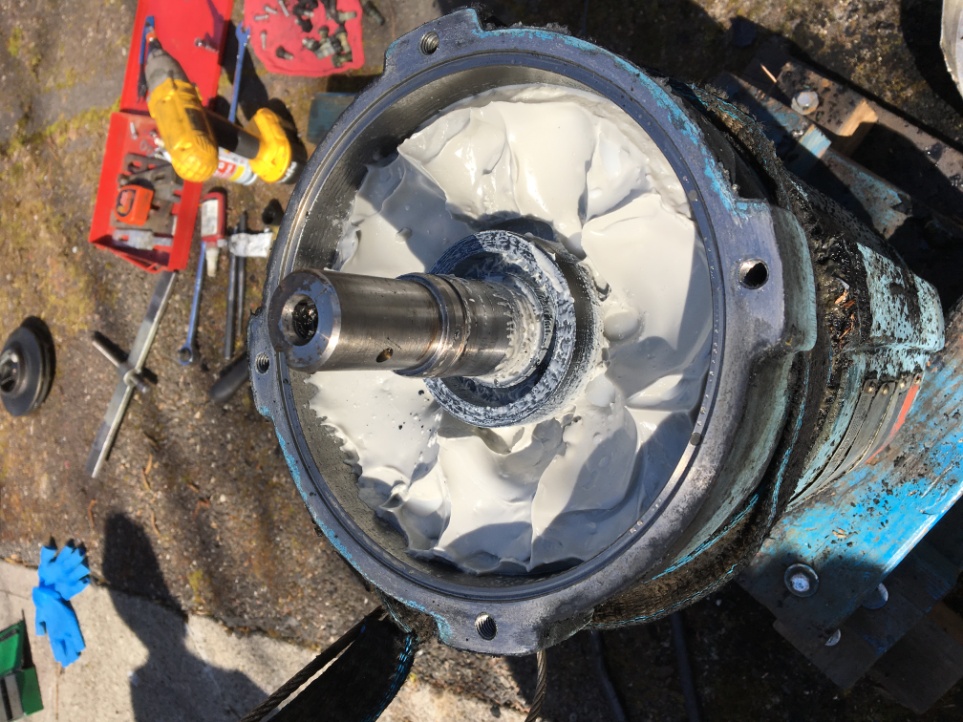 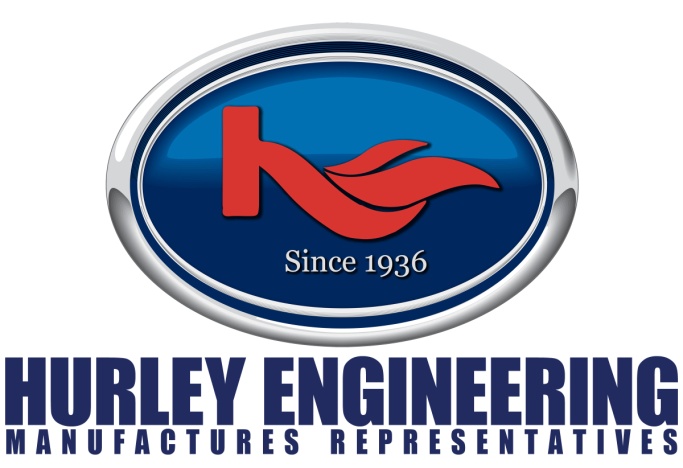 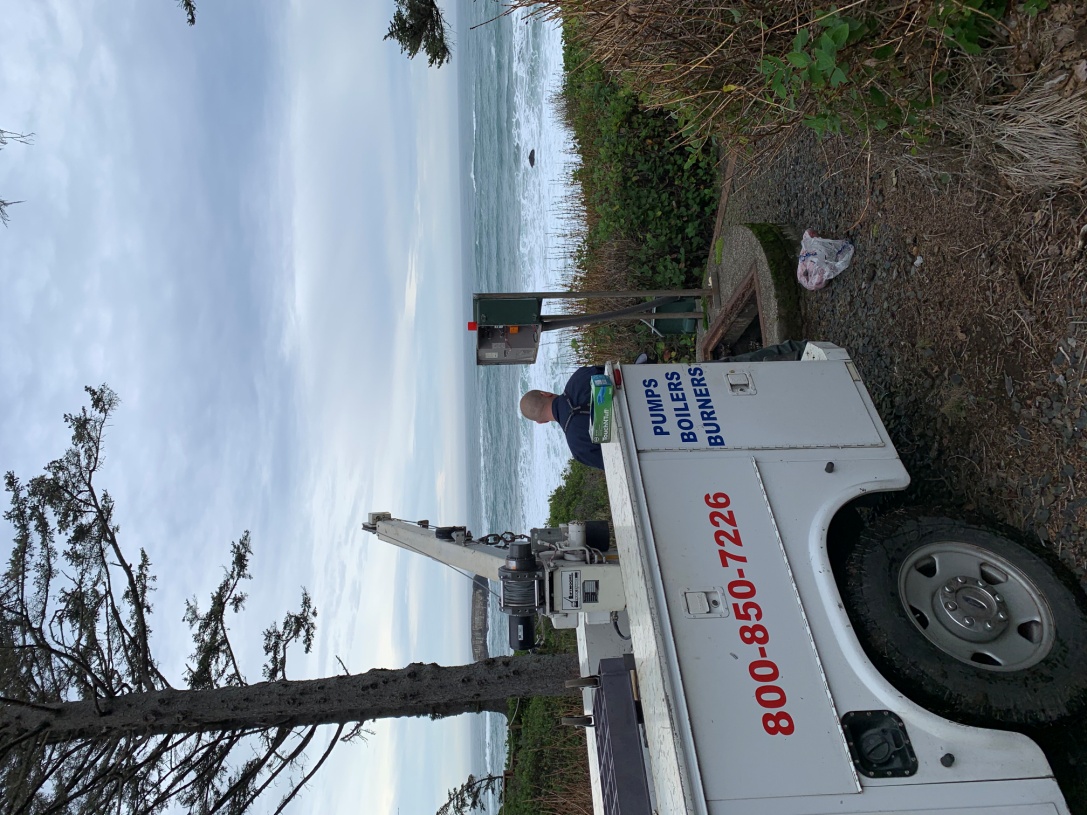 If the pump need service
  Close ISO Valve
  Dewire pump
  Tear down and inspect pump
  
  Replace mech seals
  Replace motor bearings
  Pump Seals or O rings
  Pump / Motor Oil
Reinstall Pump
  Rewire pump
  Check rotation 
  Install repaired pump
       Make sure not to air lock pump
  Open ISO valve
  Check pump down
  Check Amps
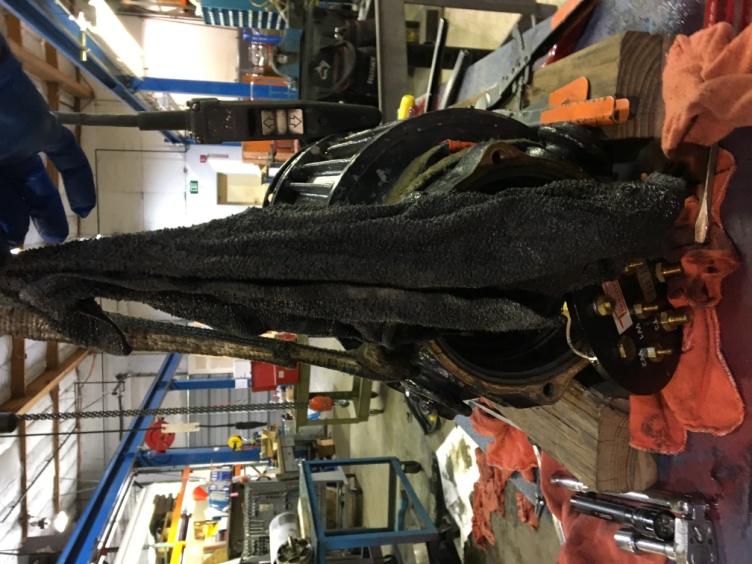 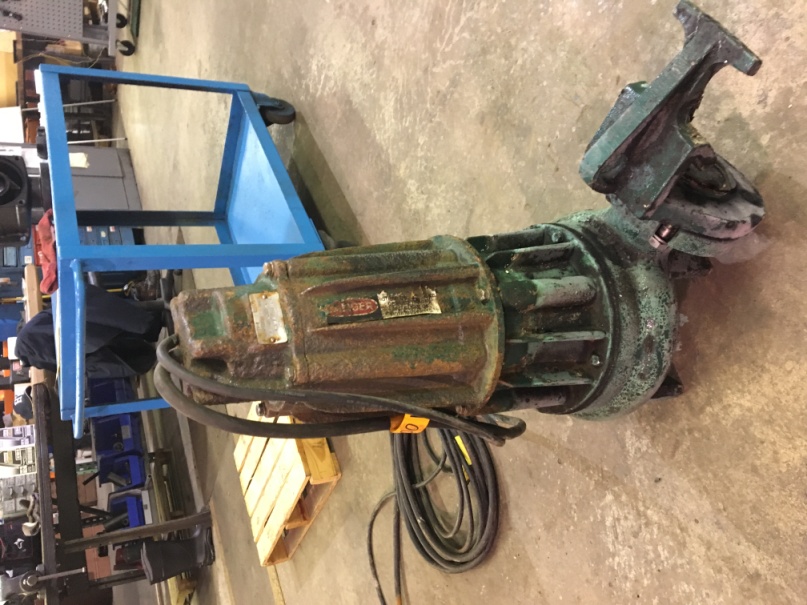 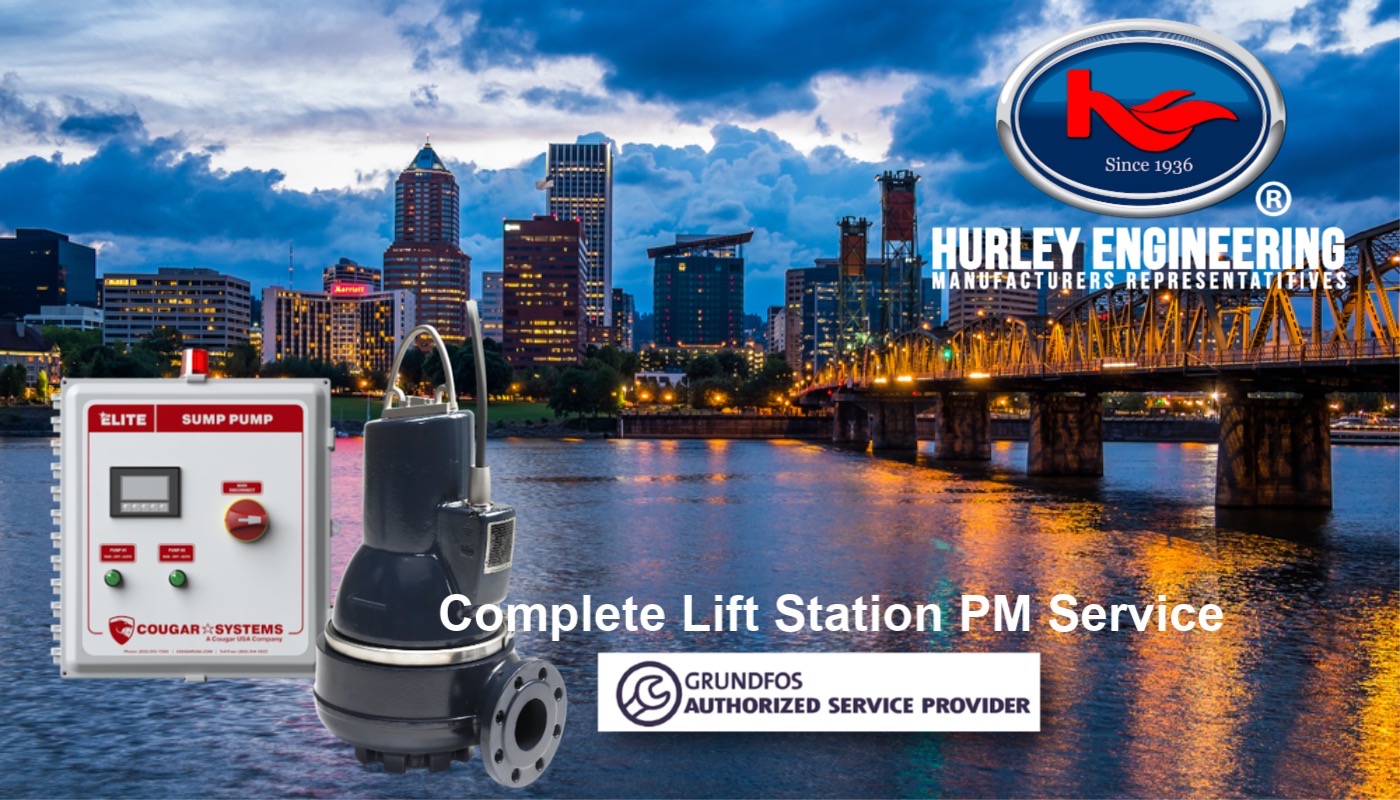